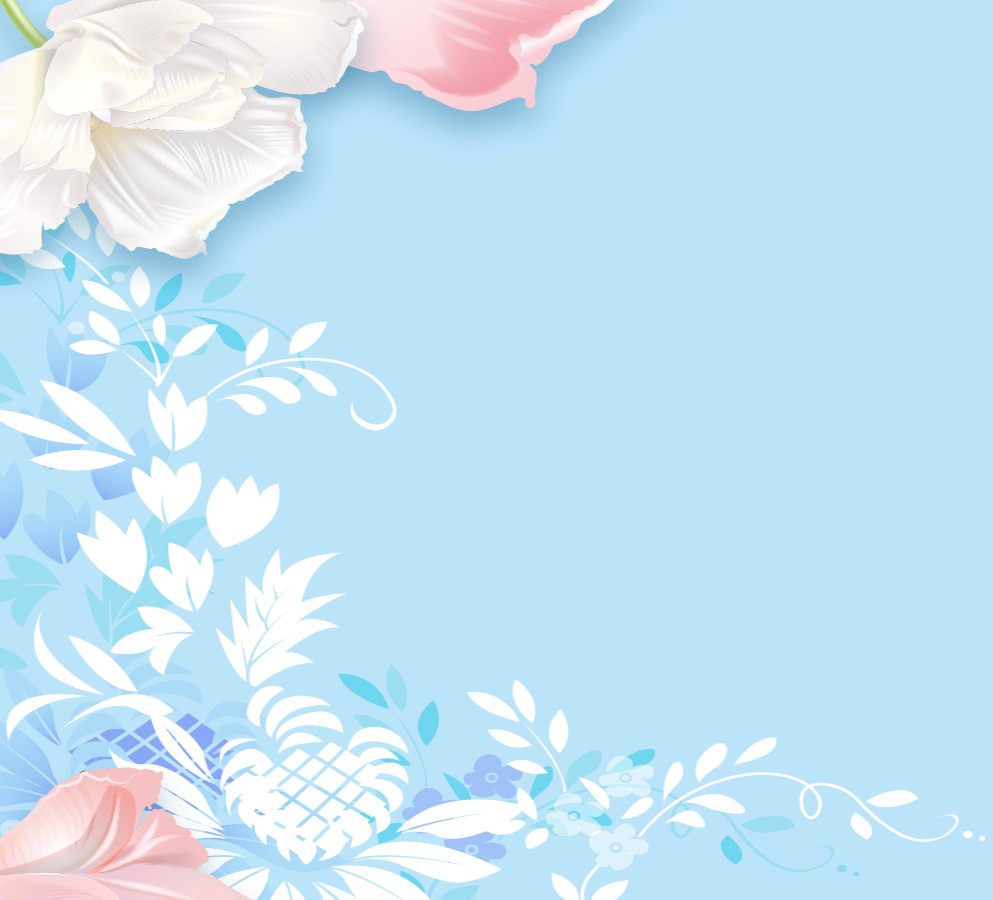 TIẾT 62,63,64: 
VIẾT BÀI VĂN NGHỊ LUẬN 
VỀ MỘT VẤN ĐỀ ĐỜI SỐNG 
(Một thói xấu của con người 
trong xã hội hiện đại)
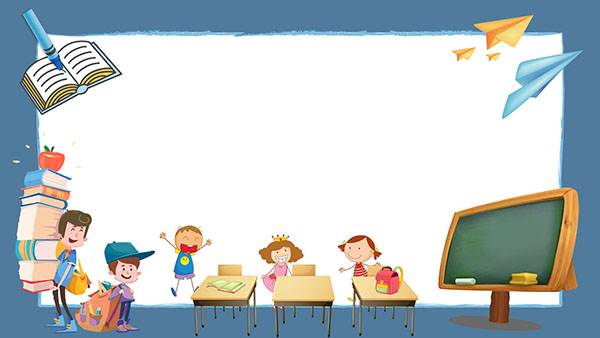 A. KHỞI ĐỘNG
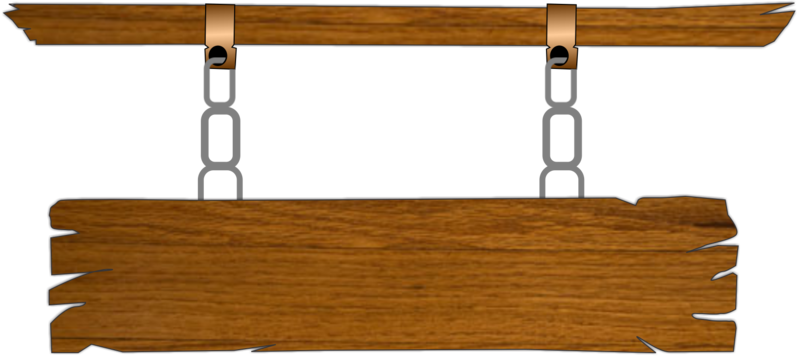 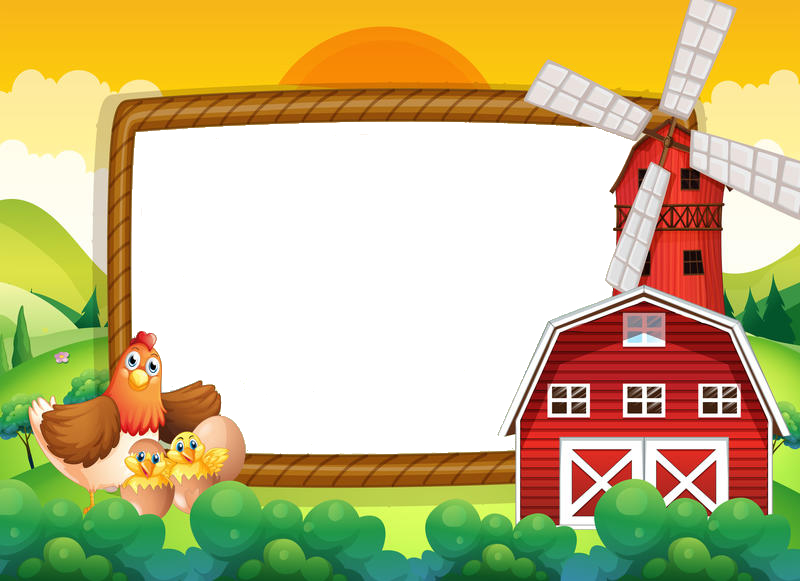 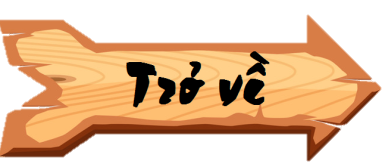 Trong văn bản “ Trưởng giả học làm sang”, 
tác giả Mô-li-e đã phê phán thói xấu nào 
của ông Giuốc-đanh?
Học đòi
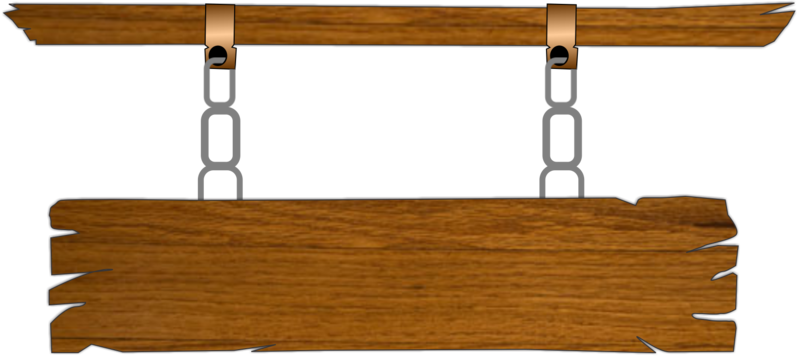 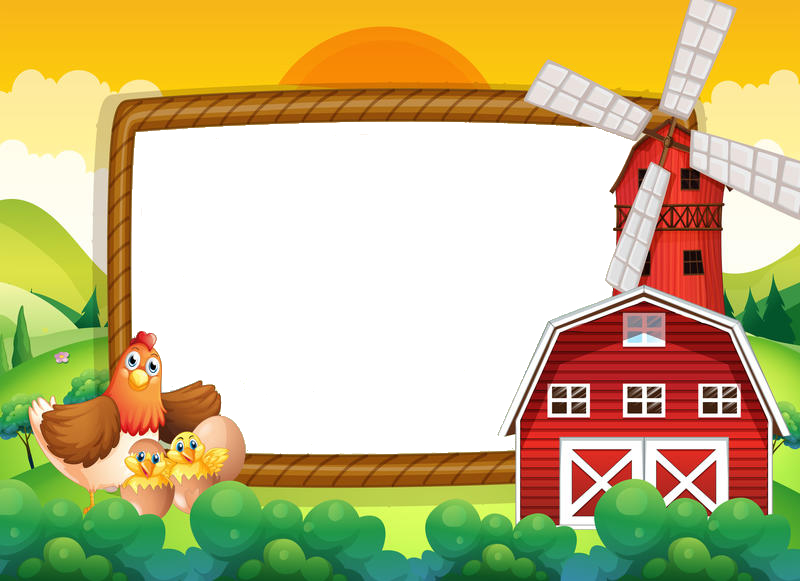 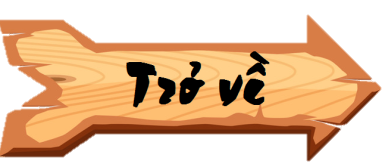 Tên gọi kiểu văn bản thể hiện ý kiến,
nhận xét, đánh giá về các sự việc/vấn đề
trong đời sống?
Nghị luận
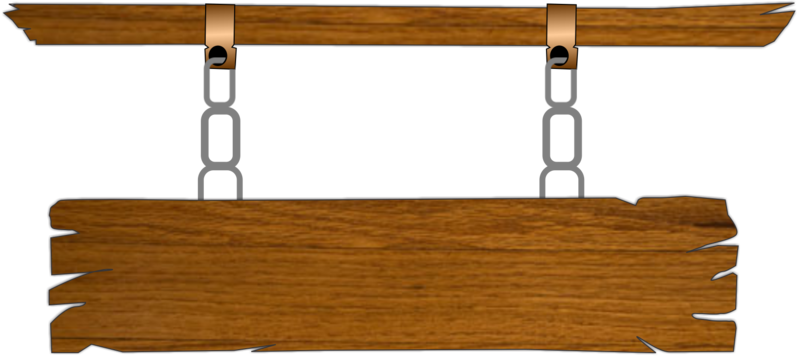 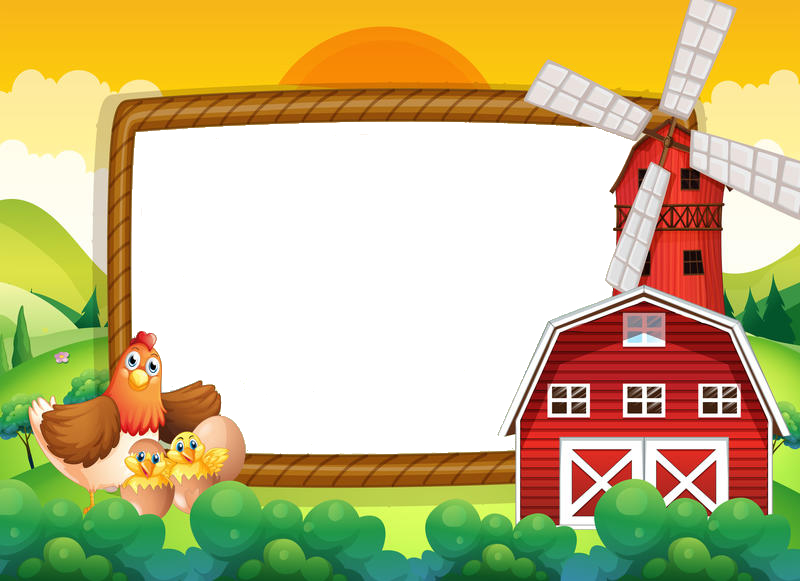 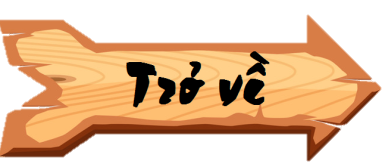 Khi ý kiến của người khác trùng với
 suy nghĩ của em, em thể hiện thái độ gì?
Tán thành
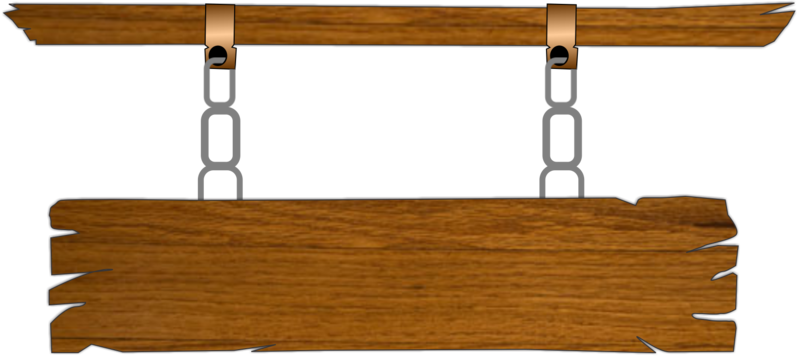 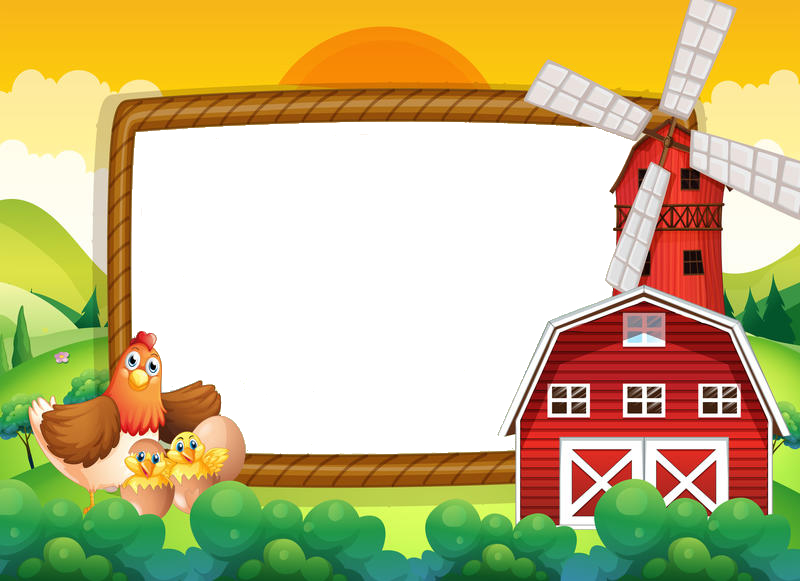 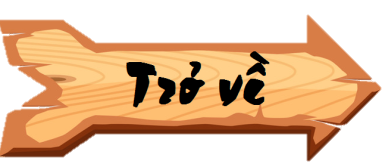 Khi muốn bảo vệ một ý kiến, quan điểm 
của người khác em cần làm gì?
Đưa ra lý lẽ, dẫn chứng
để chứng minh ý kiến đó là đúng,
thể hiện sự đồng tình
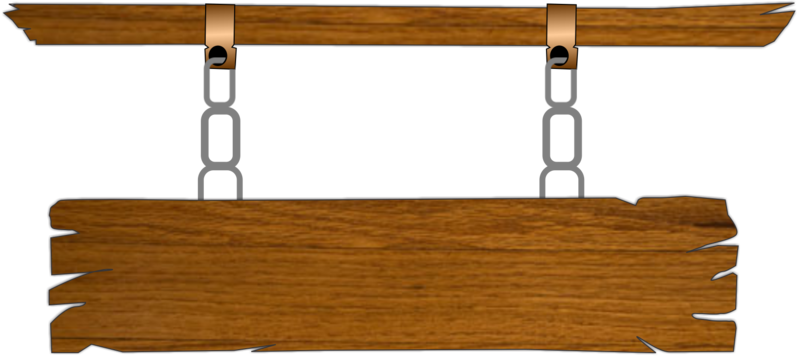 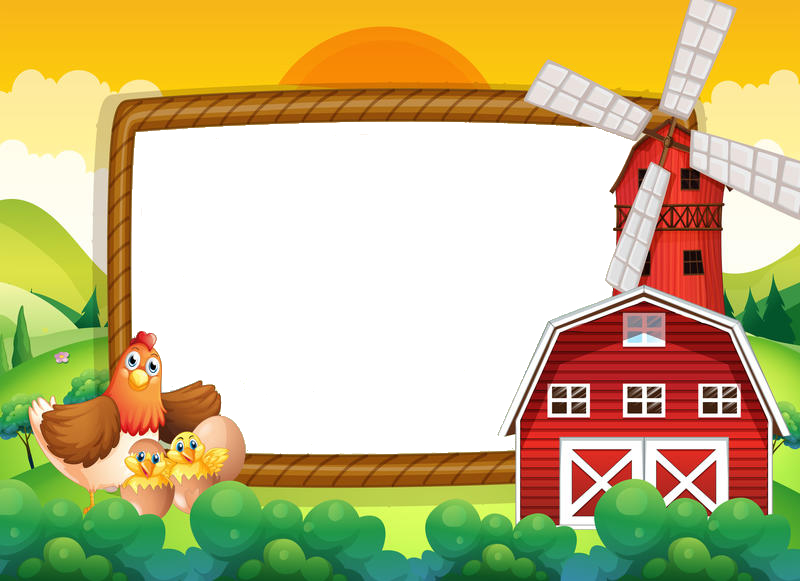 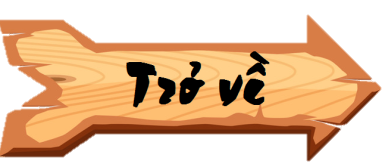 Đối với những việc làm sai trái
em nên thể hiện thái độ gì?
Phê phán, không đồng tình
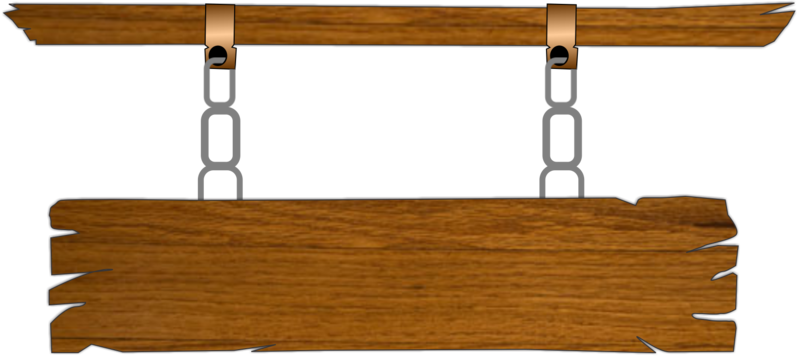 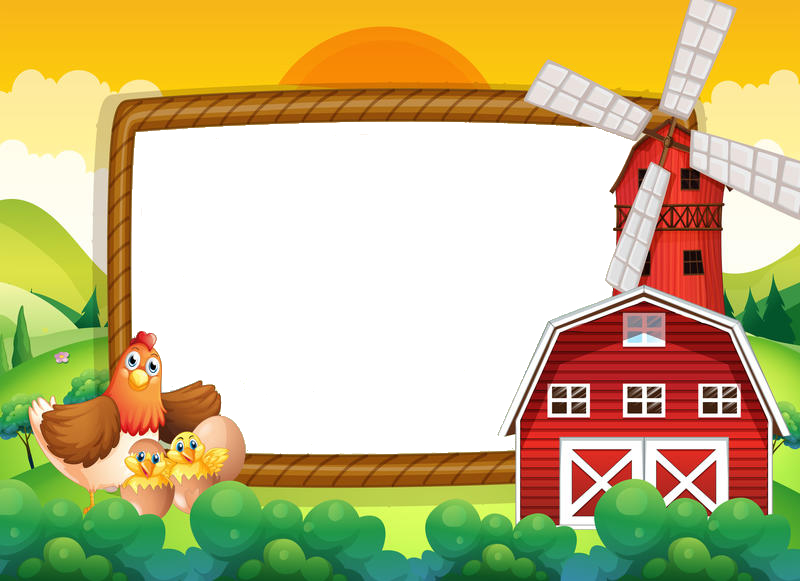 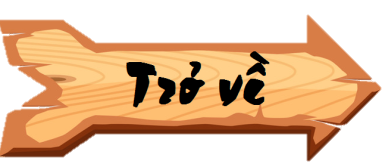 Có mấy bước để làm một bài văn? 
Đó là những bước nào?
Có 3 bước
Bước 1: Trước khi viết
Bước 2: Viết bài
Bước 3: Chỉnh sửa bài
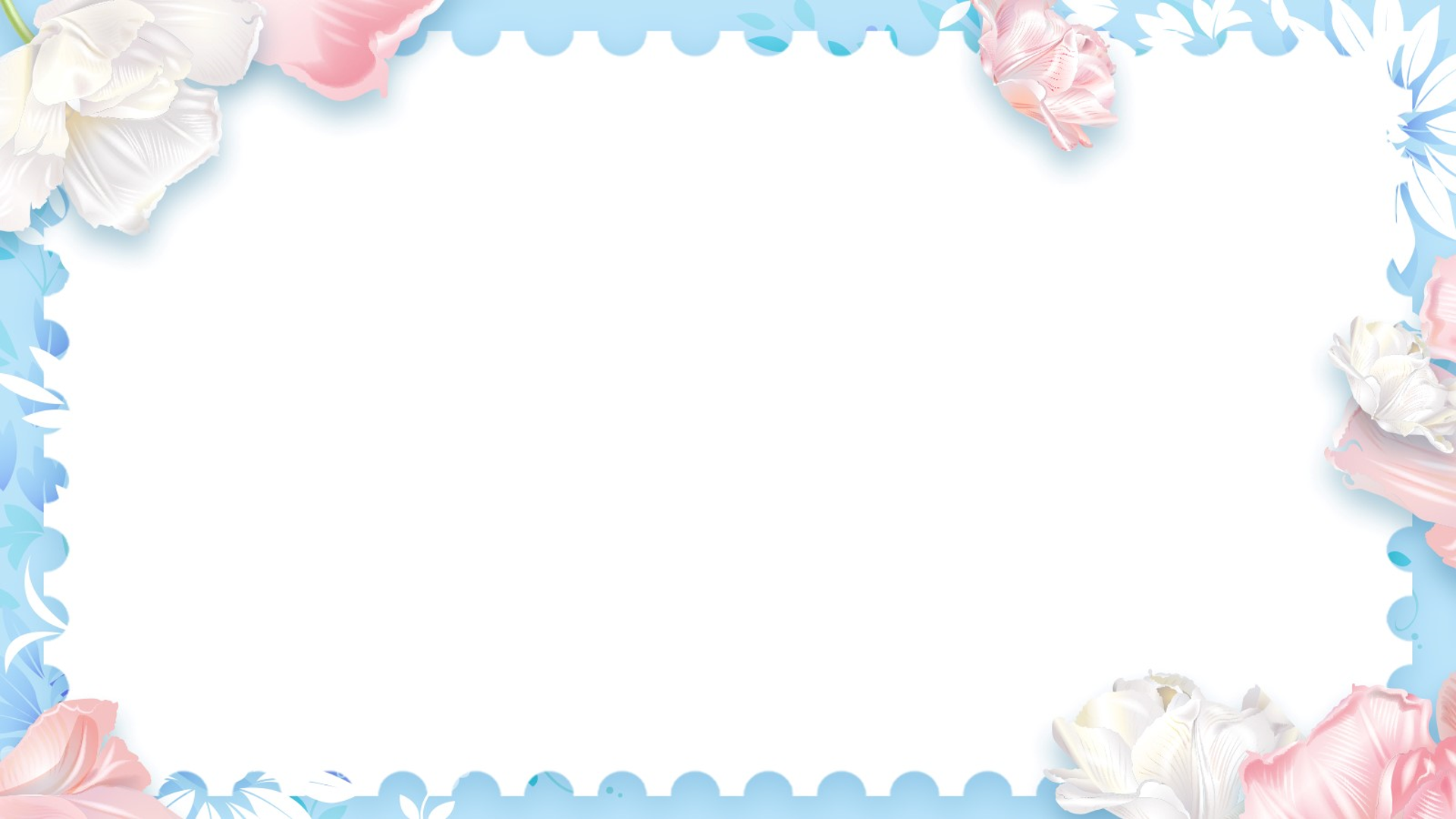 GỌI TÊN THÓI XẤU CỦA CON NGƯỜI ĐƯỢC PHẢN ÁNH TRONG  MỖI BỨC TRANH
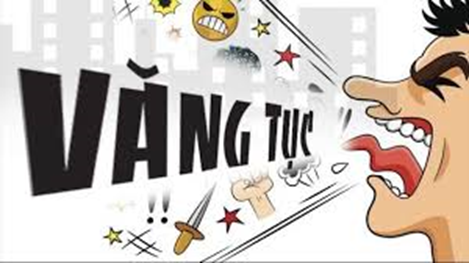 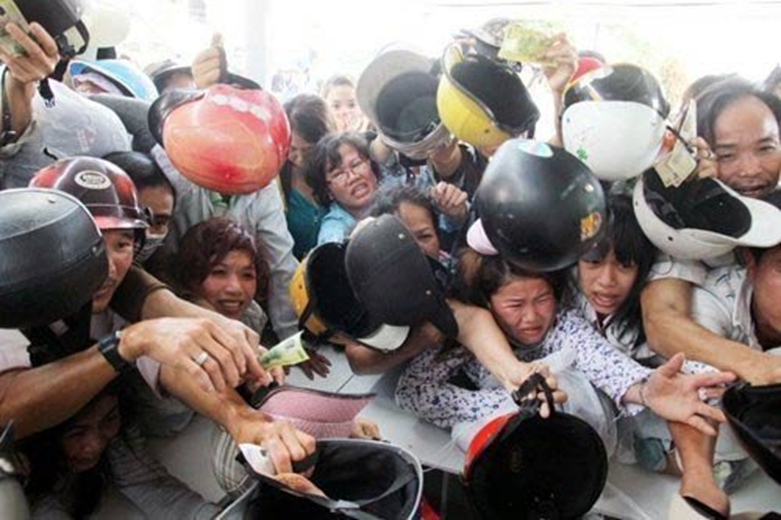 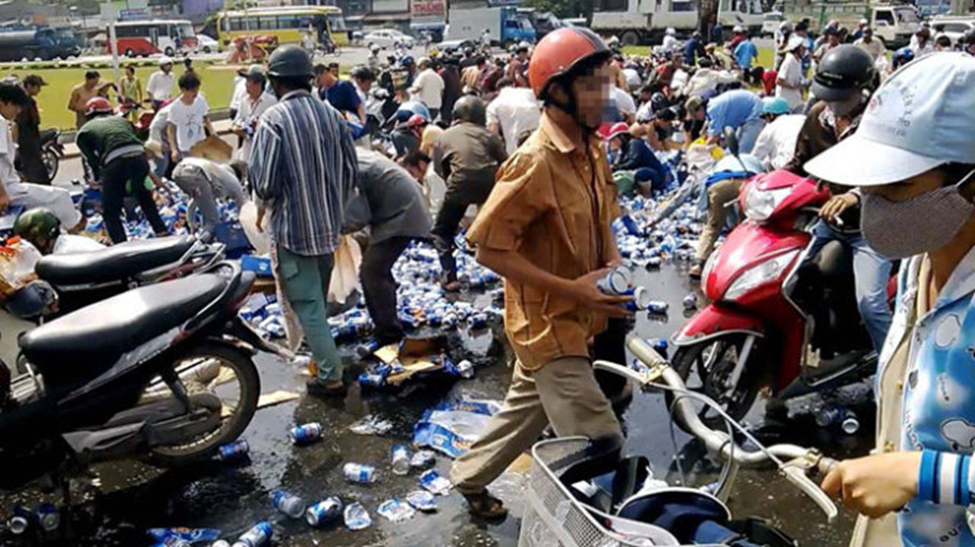 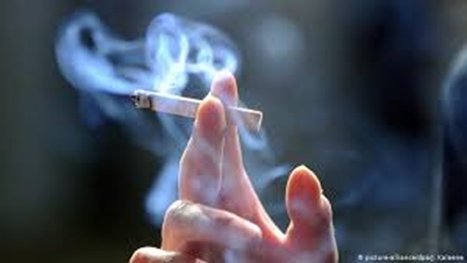 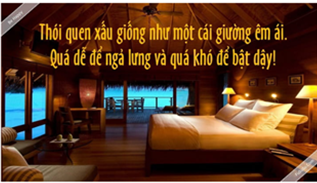 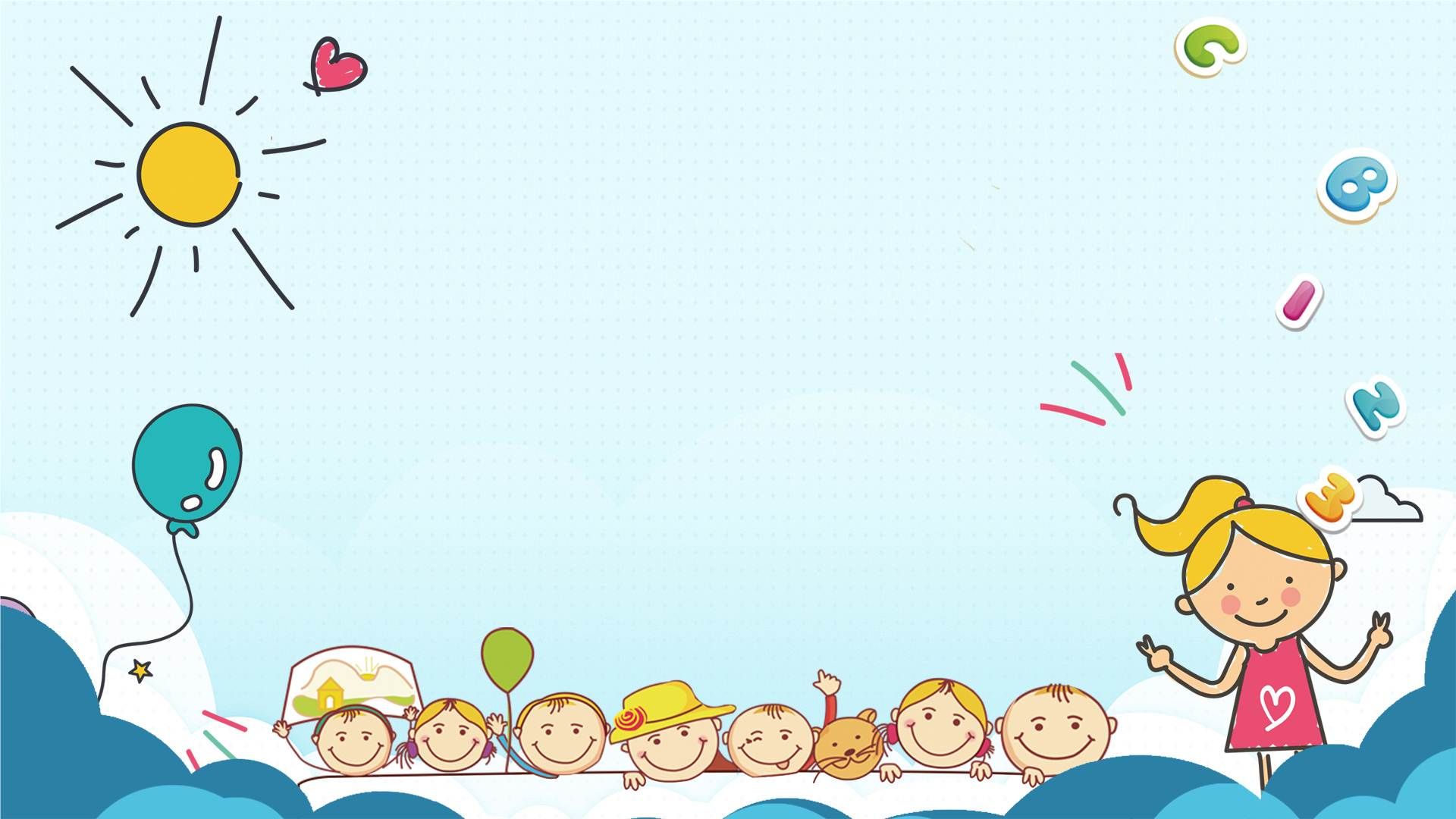 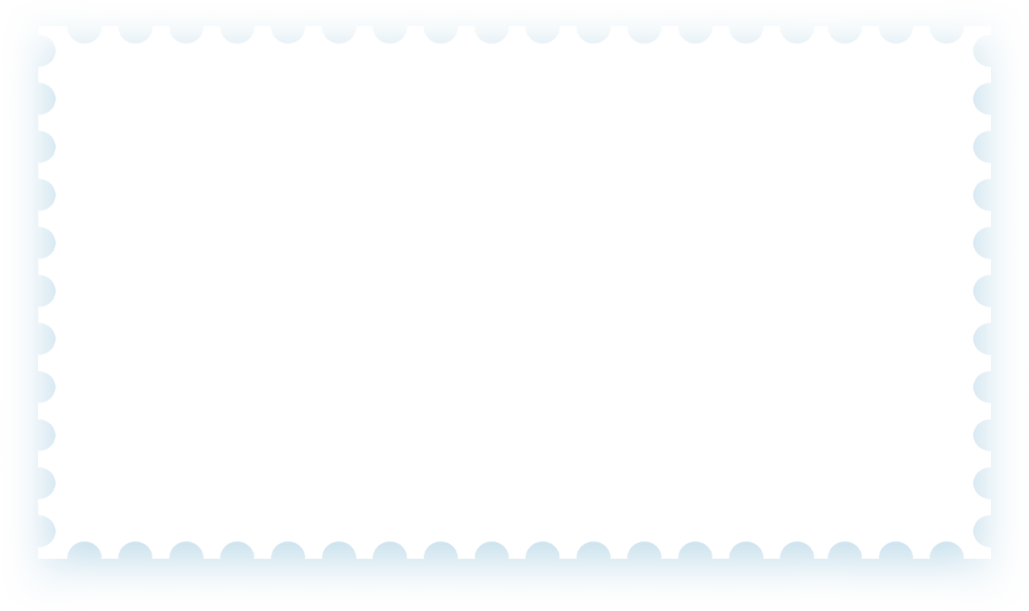 B. HÌNH THÀNH KIẾN THỨC
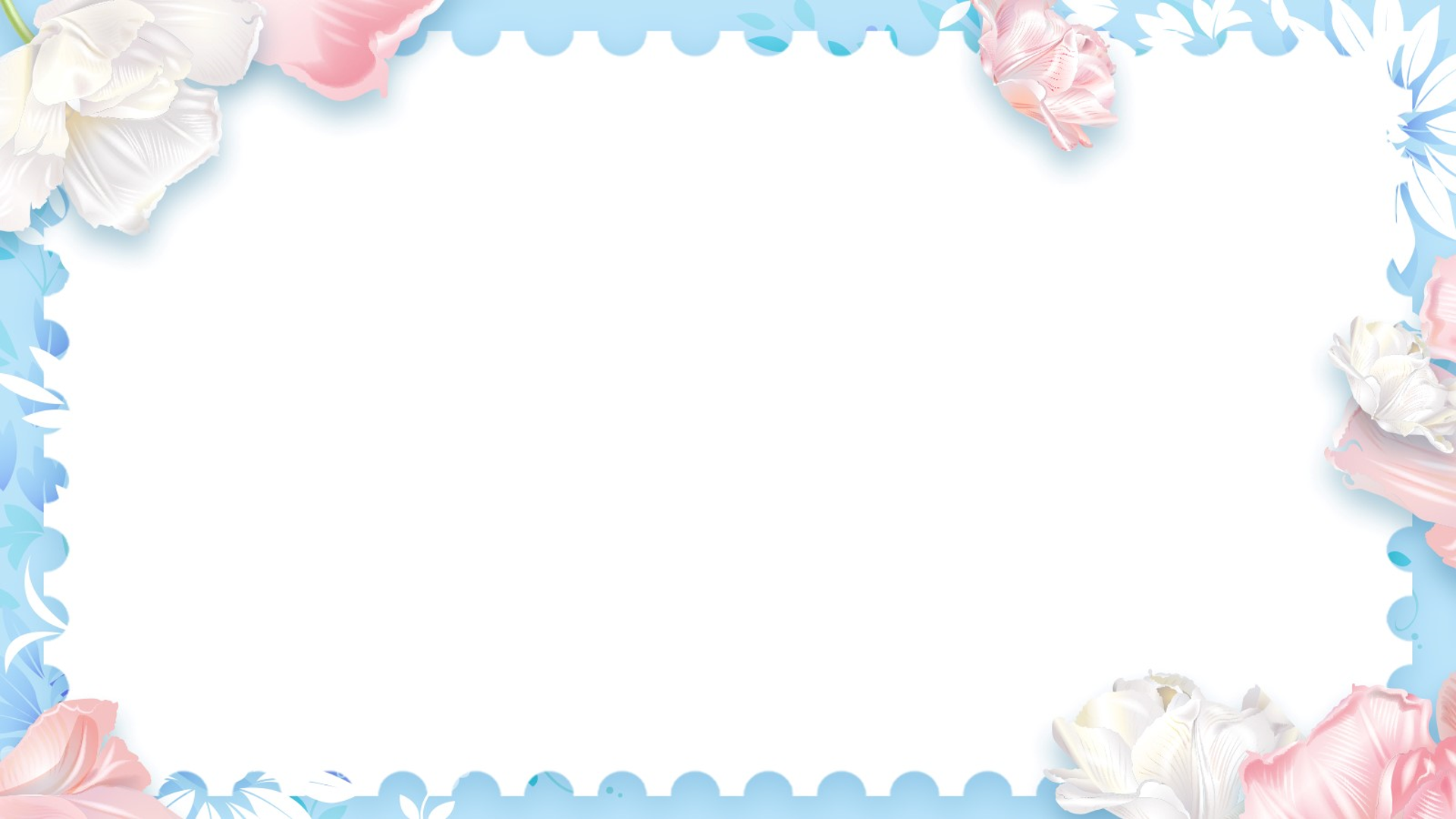 Yêu cầu đối với bài văn nghị luận về 
một thói xấu của con người trong xã hội hiện đại
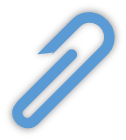 Bài văn nghị luận về một thói xấu của con người trong xã hội hiện đại cần đáp ứng những yêu cầu gì?
Trình bày được ý kiến phê phán của người viết, nêu rõ lí lẽ và bằng chứng để chứng minh sự phê phán là có cơ sở
Đối thoại với những ý kiến khác (giả định) nhằm khẳng định quan điểm của người viết
Nêu được vần đề cần bàn luận.
Làm rõ vấn đề nghị luận (giải thích vấn đề đời sống được bàn luận)
-
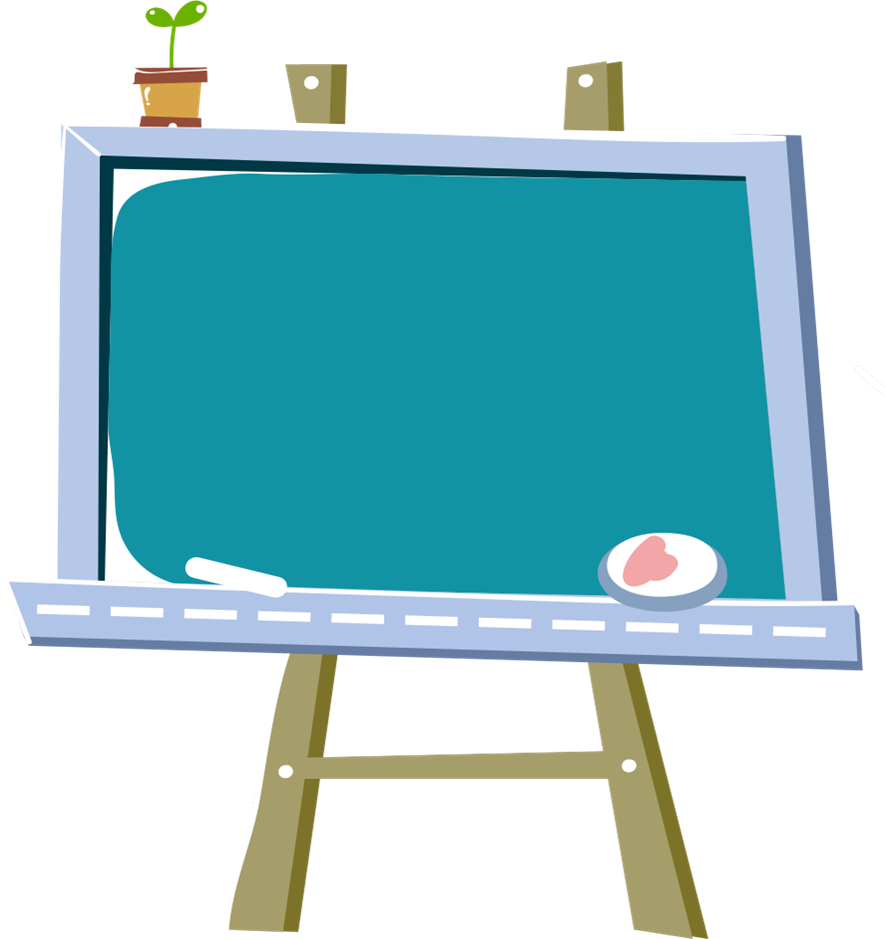 II. Phân tích bài viết tham khảo
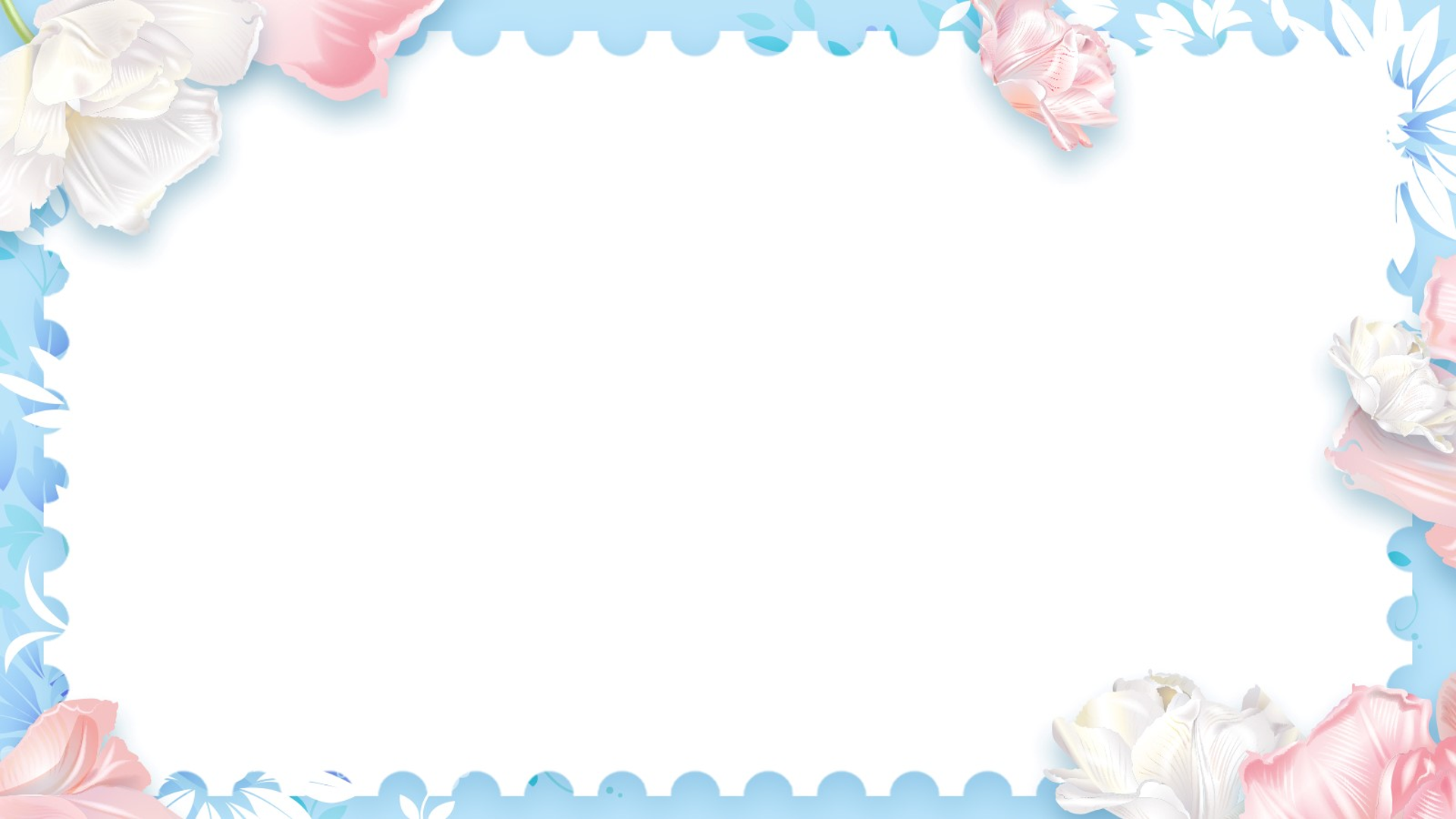 PHT SỐ 1: PHÂN TÍCH BÀI VIẾT THAM KHẢO
“Hiện tượng học đòi trong giới trẻ hiện nay”
- Học đòi là học theo những điều xấu không phù hợp …
- “học đòi cũng mang đến nhiều hệ lụy, ảnh hưởng không tốt đến lối sống của thanh thiếu niên”
Lý lẽ: 
+ “không làm tăng giá trị của mình lên trong mắt bạn bè” 
+  khiến “chúng ta sai lầm trong cách xác lập giá trị con người”
Bằng chứng:  
+ Trong thực tế
+ Trong sách báo
+ Trải nghiệm của bản thân
Đối thoại với ý kiến không đồng tình (giả định) nhằm khẳng định quan điểm của người viết
Khẳng định lại ý kiến phê phán và rút ra bài học
[Speaker Notes: Giáo án của Hạnh Nguyễn: https://www.facebook.com/HankNguyenn]
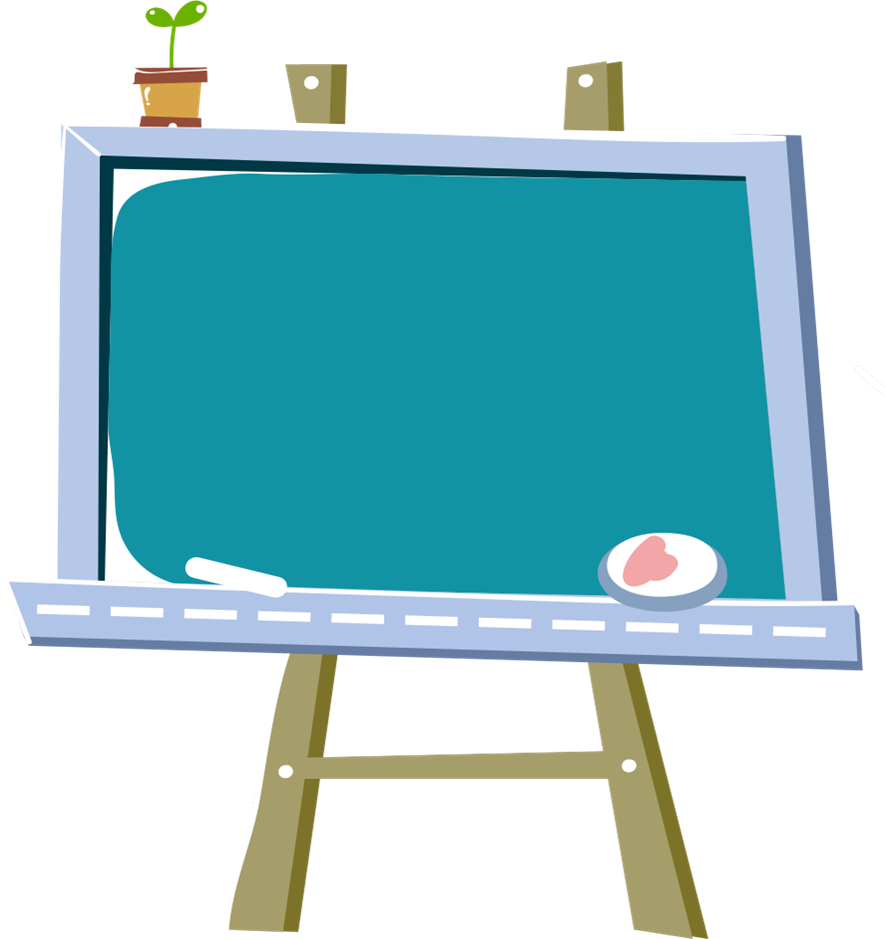 III. Thực hành 
viết theo các bước:
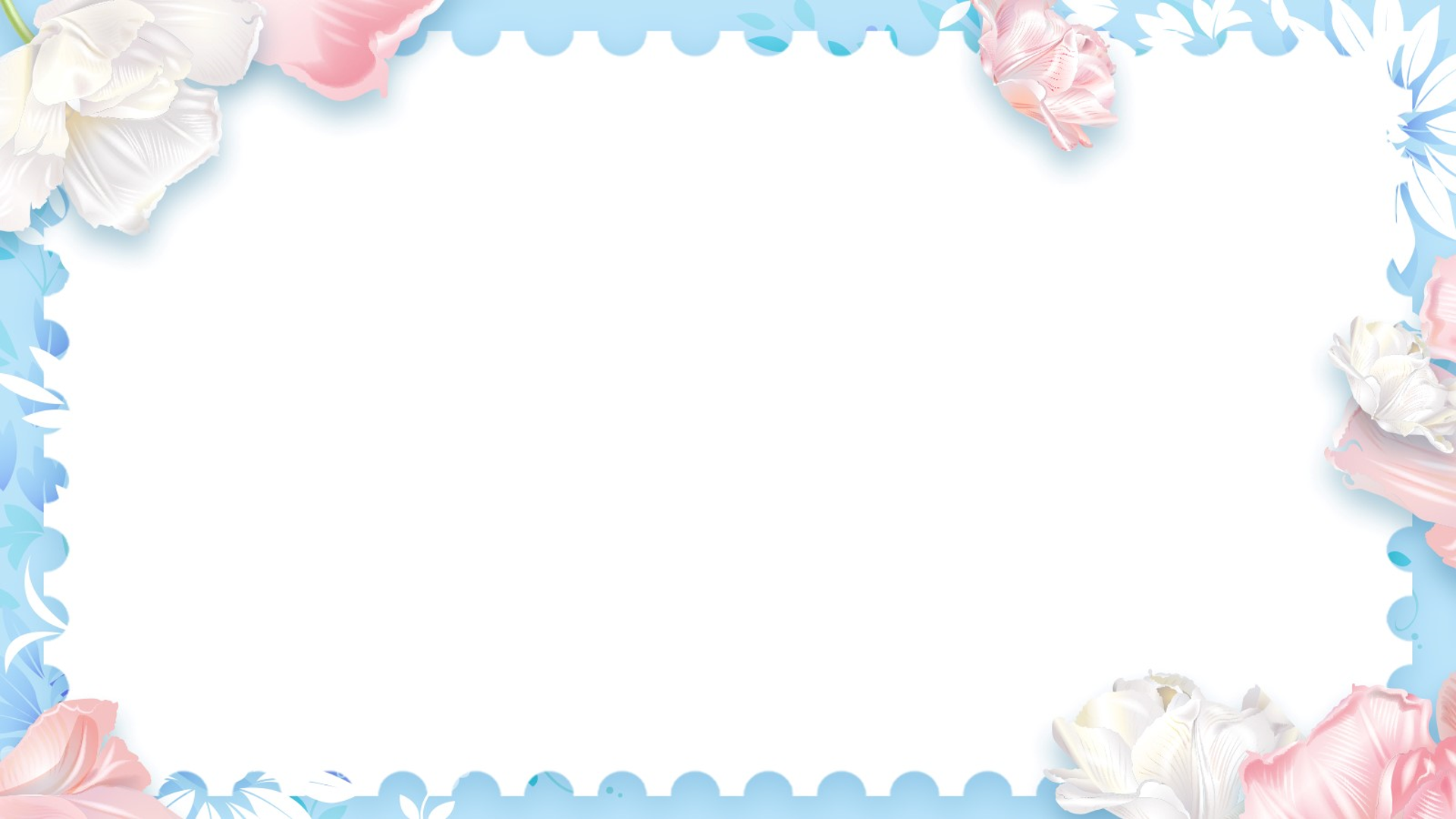 PHT số 2
Quan sát SGK/ 116, 117, 118  ghi vào PHT những việc cần làm theo qui trình các bước để làm bài
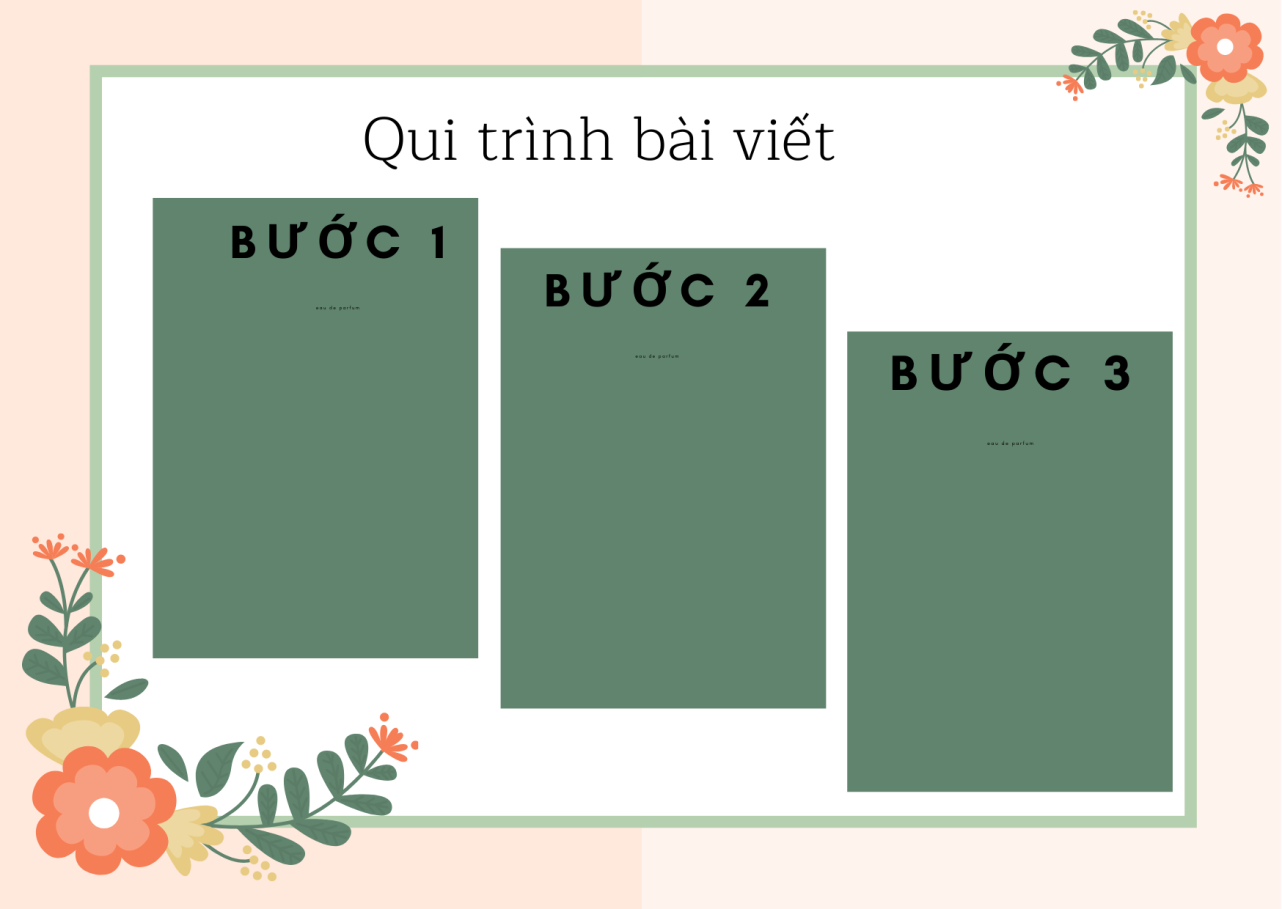 Trước khi viết:
- Lựa chọn đề tài
Viết bài
Chỉnh sửa 
bài viết
- Tìm ý
- Lập dàn ý
[Speaker Notes: Giáo án của Hạnh Nguyễn: https://www.facebook.com/HankNguyenn]
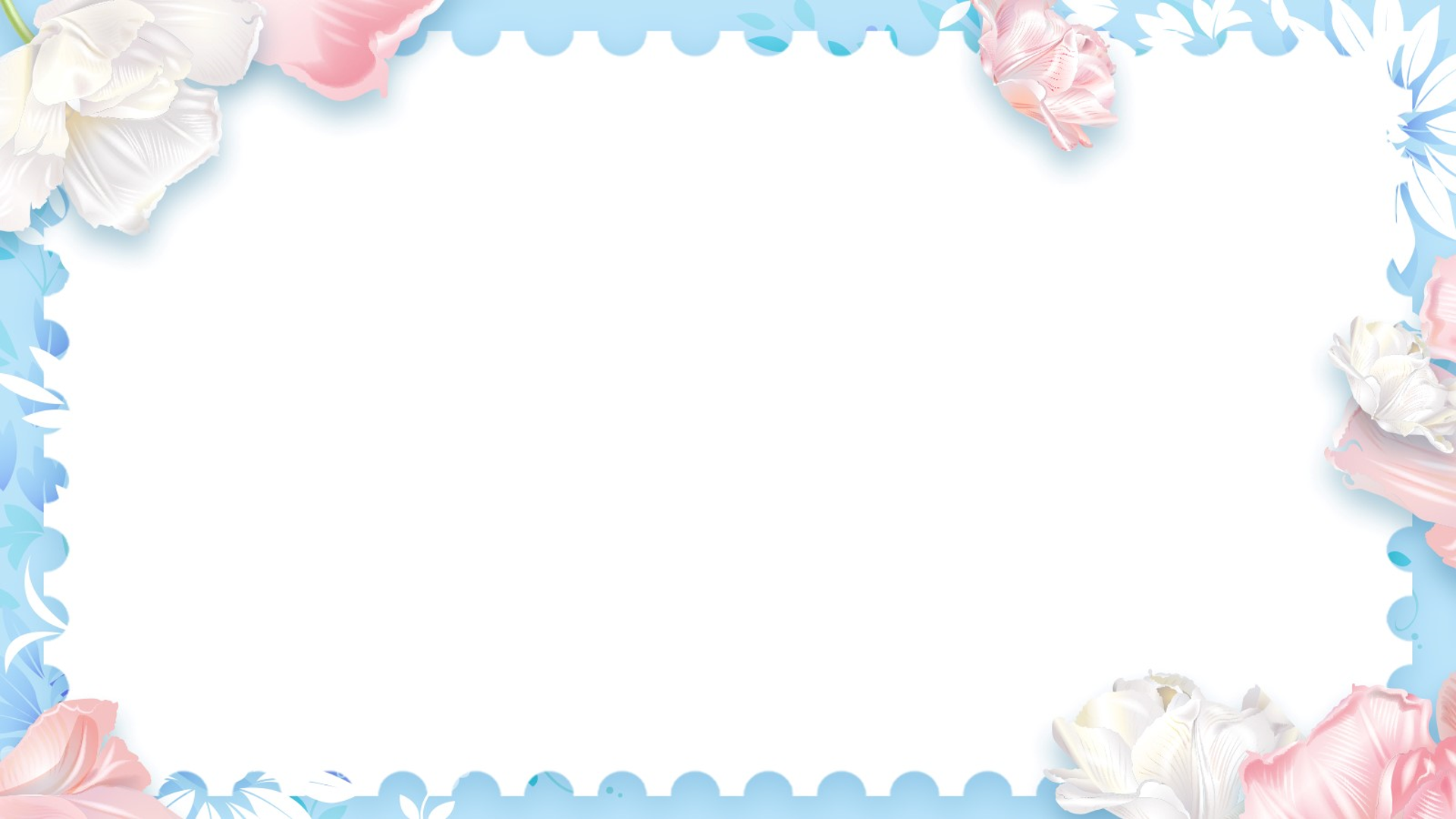 PHIẾU TÌM Ý
[Speaker Notes: Giáo án của Hạnh Nguyễn: https://www.facebook.com/HankNguyenn]
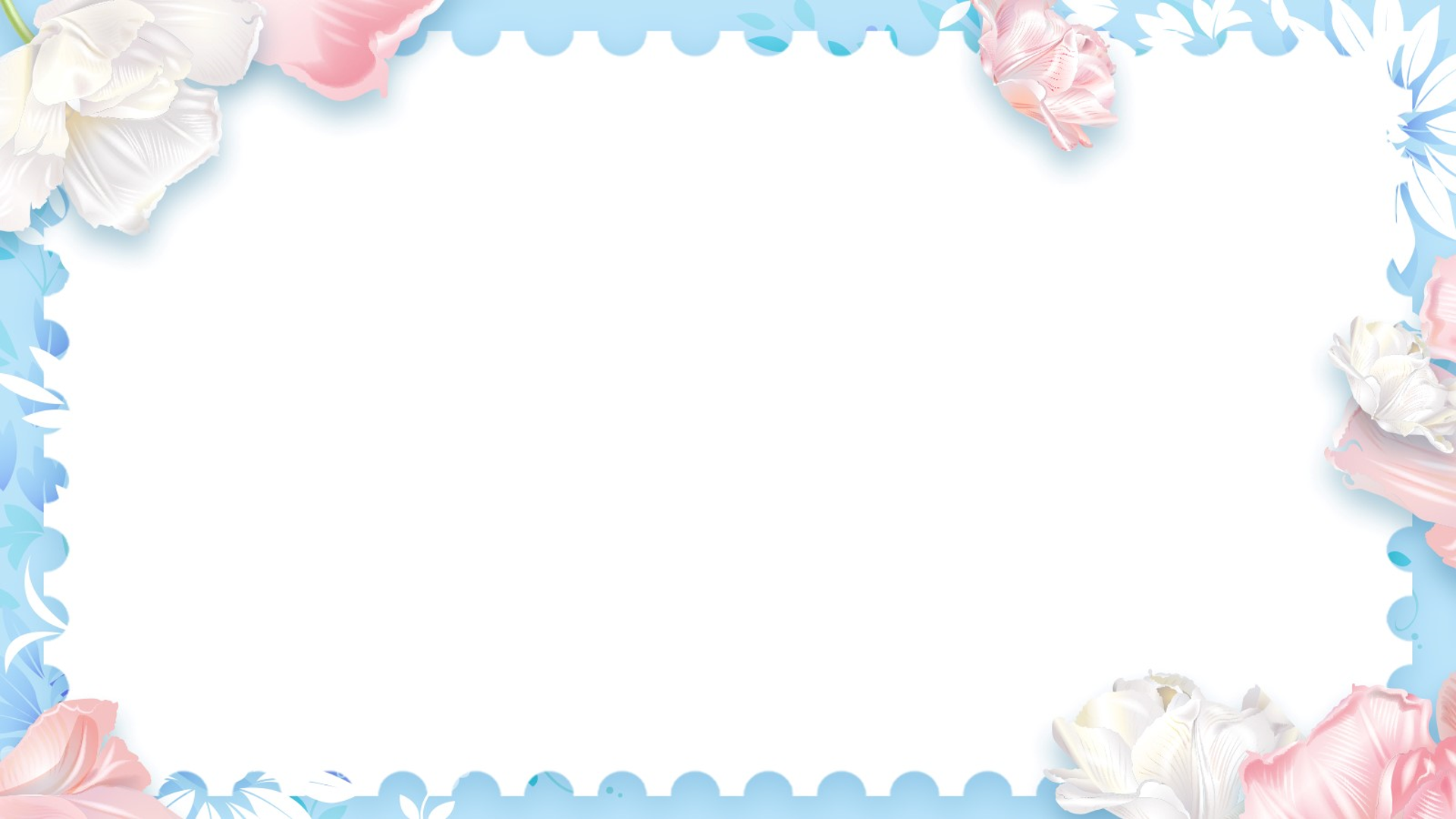 LẬP DÀN Ý
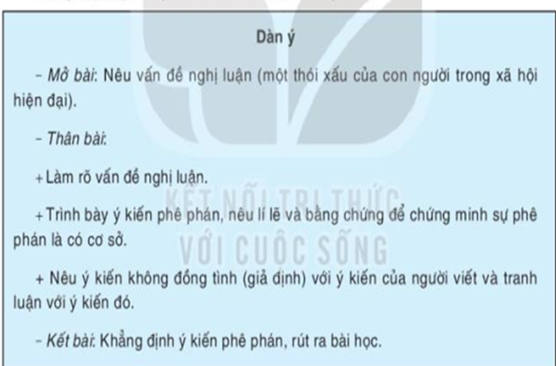 [Speaker Notes: Giáo án của Hạnh Nguyễn: https://www.facebook.com/HankNguyenn]
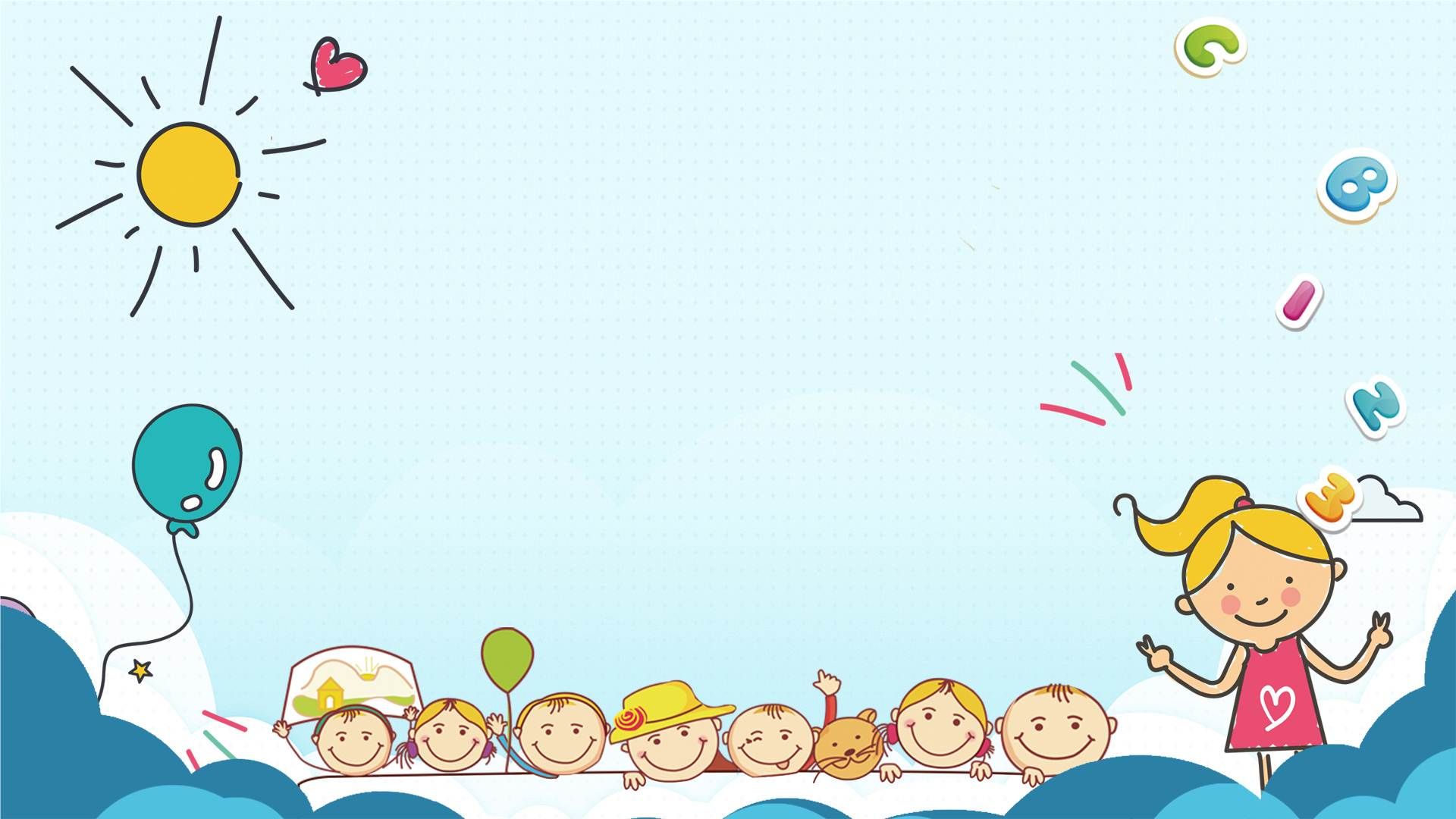 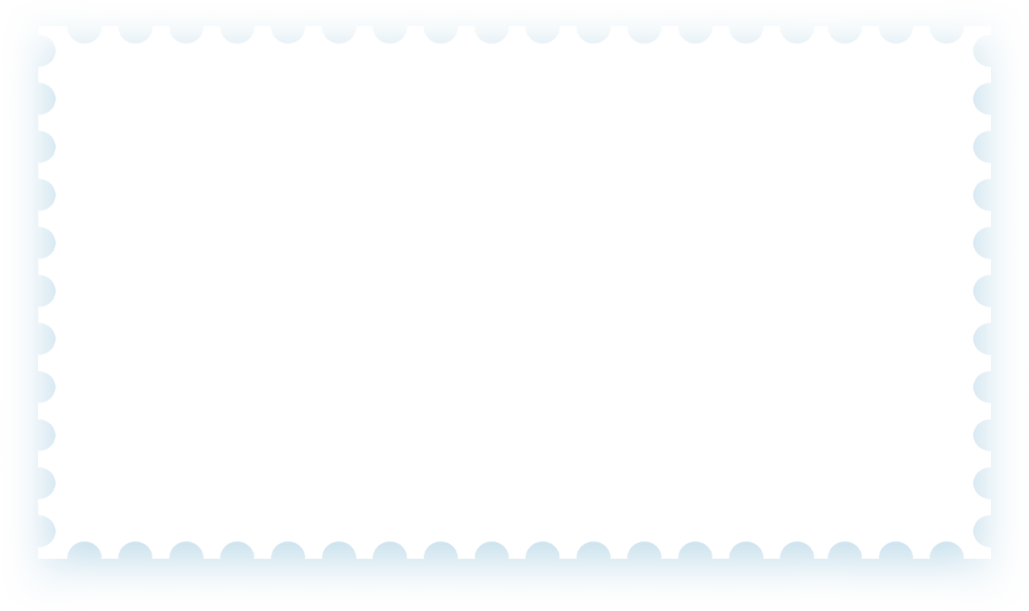 C. LUYỆN TẬP
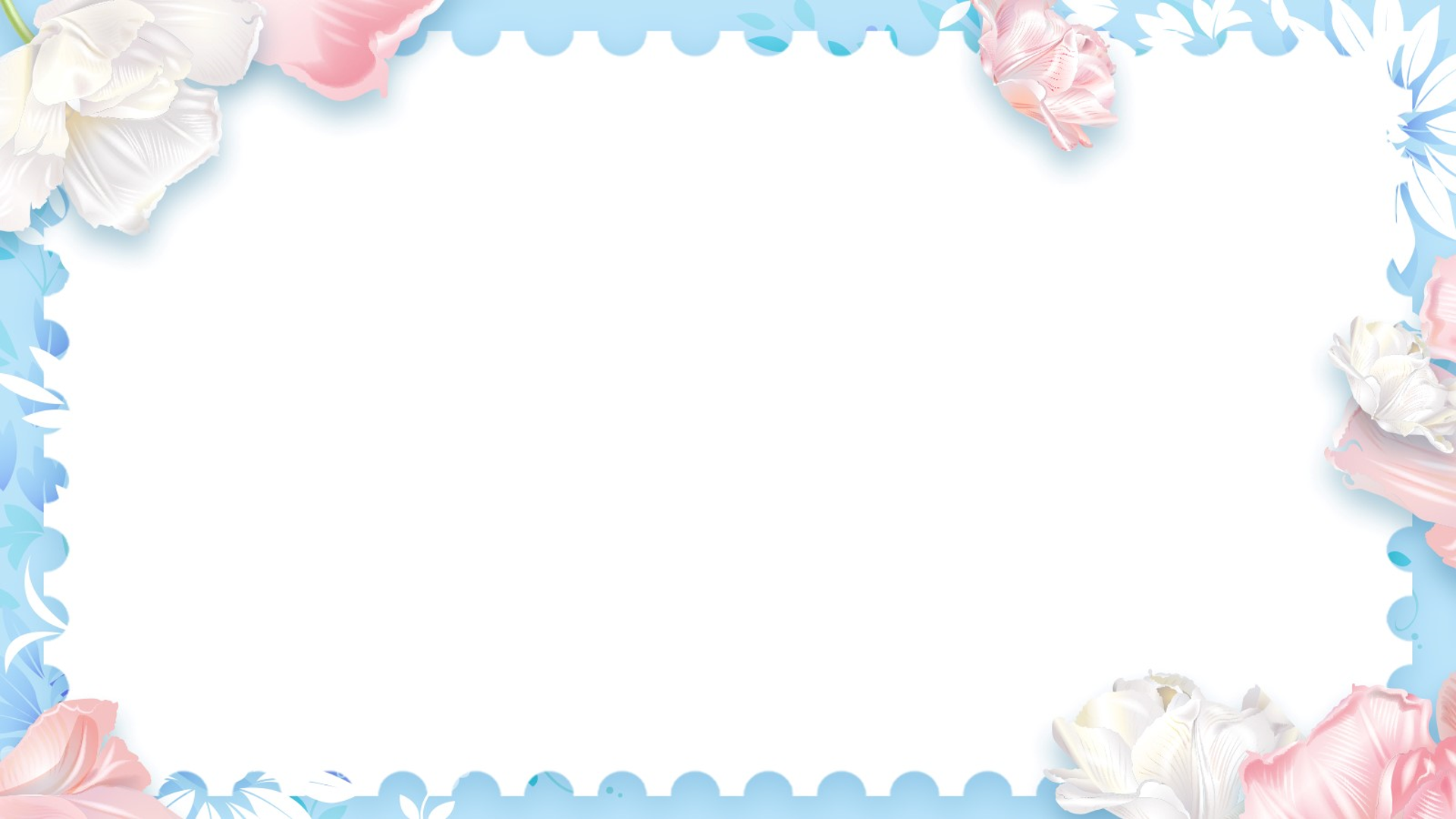 VIDEO
Về tình trạng vứt rác thải bừa bãi
[Speaker Notes: Giáo án của Hạnh Nguyễn: https://www.facebook.com/HankNguyenn]
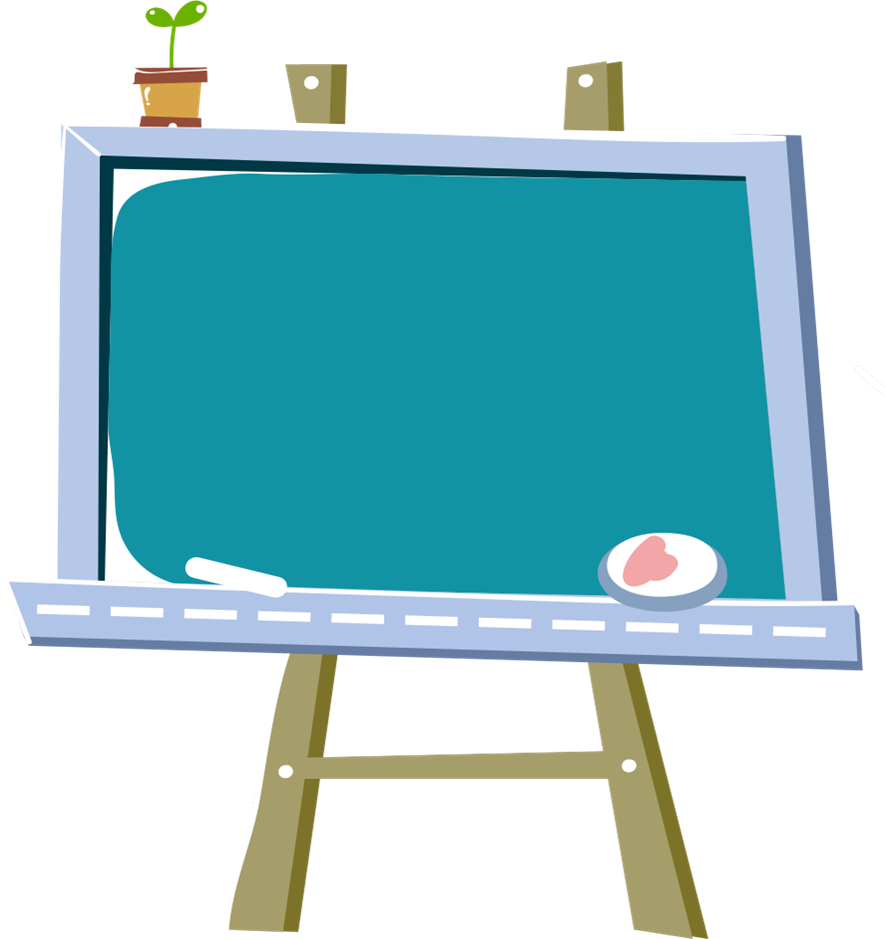 Vứt rác thải bừa bãi, nên hay không nên?
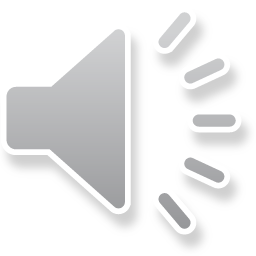 CHIM CÁNH CỤT VỀ TỔ
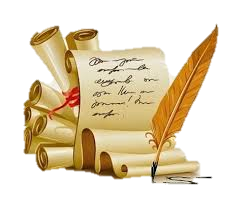 TIẾP THEO
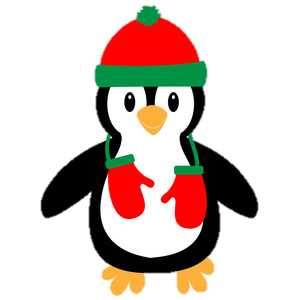 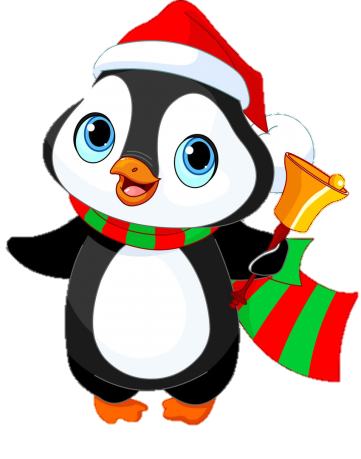 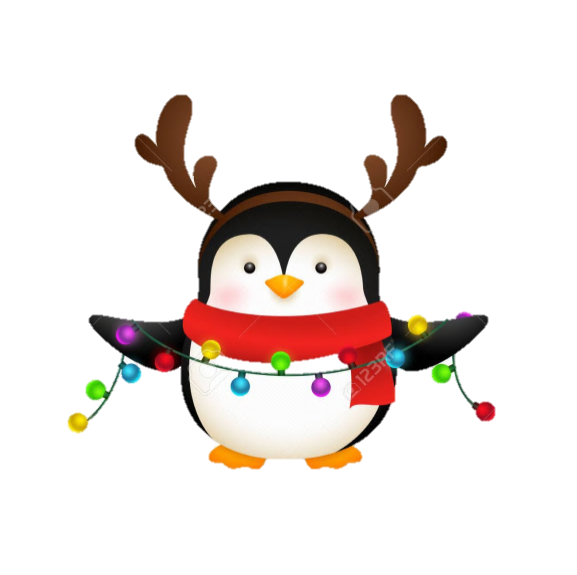 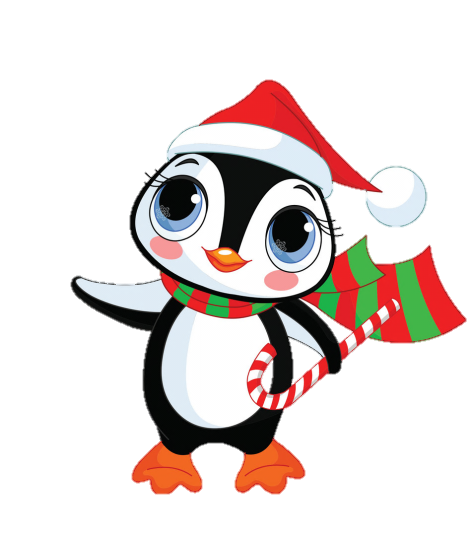 4
3
1
2
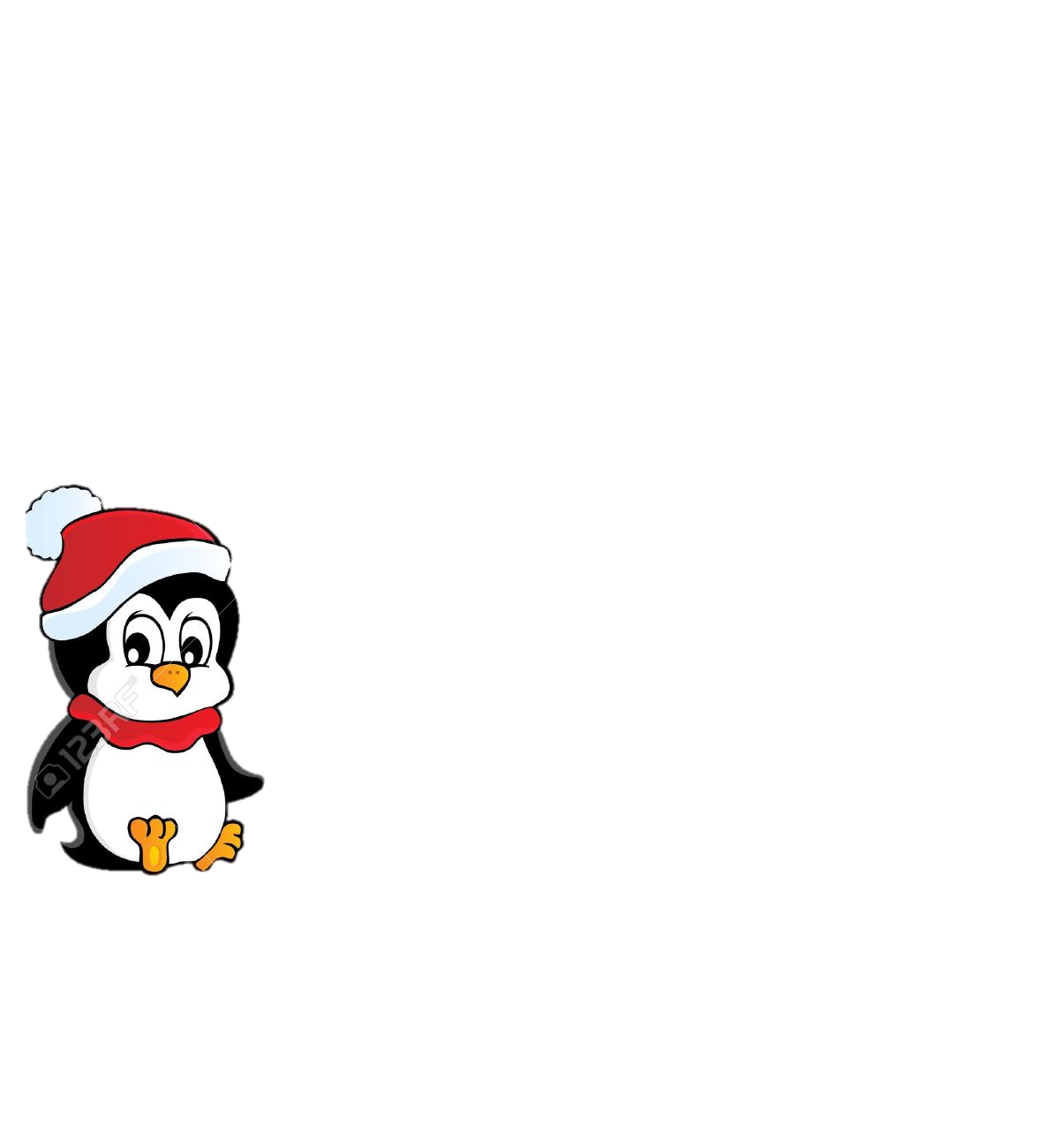 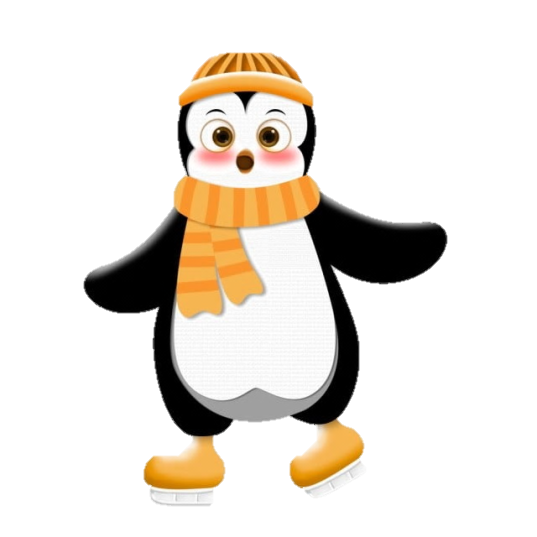 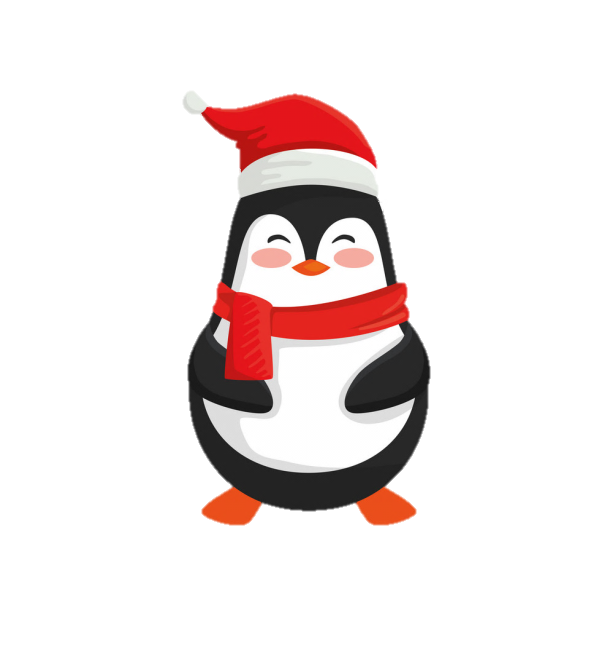 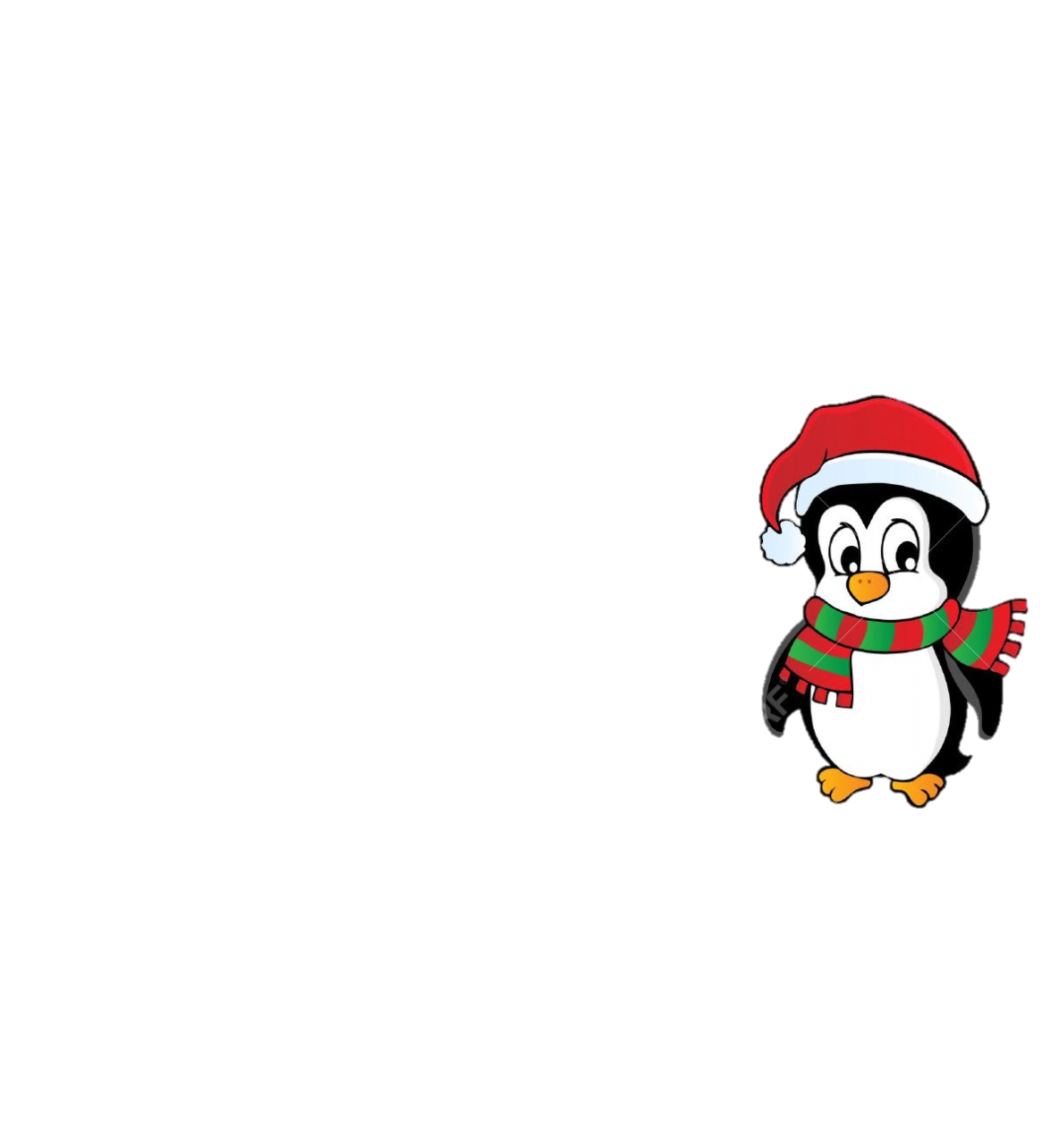 5
8
7
6
Câu 1. Bố cục của bài văn nghị luận gồm mấy phần?
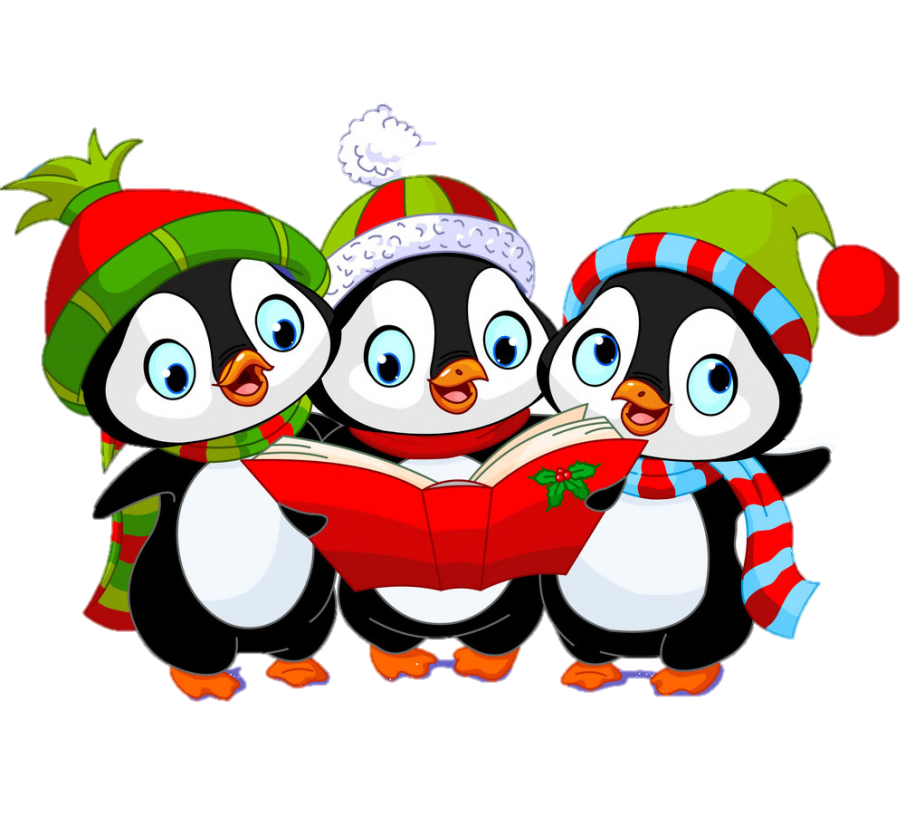 Ba phần: 
MB, TB, KB
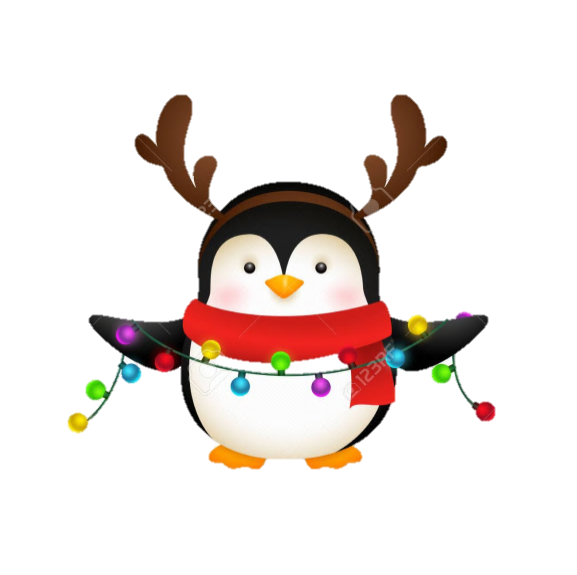 Câu 2. Để viết thành bài văn hoàn chỉnh, ta cần dựa vào …..
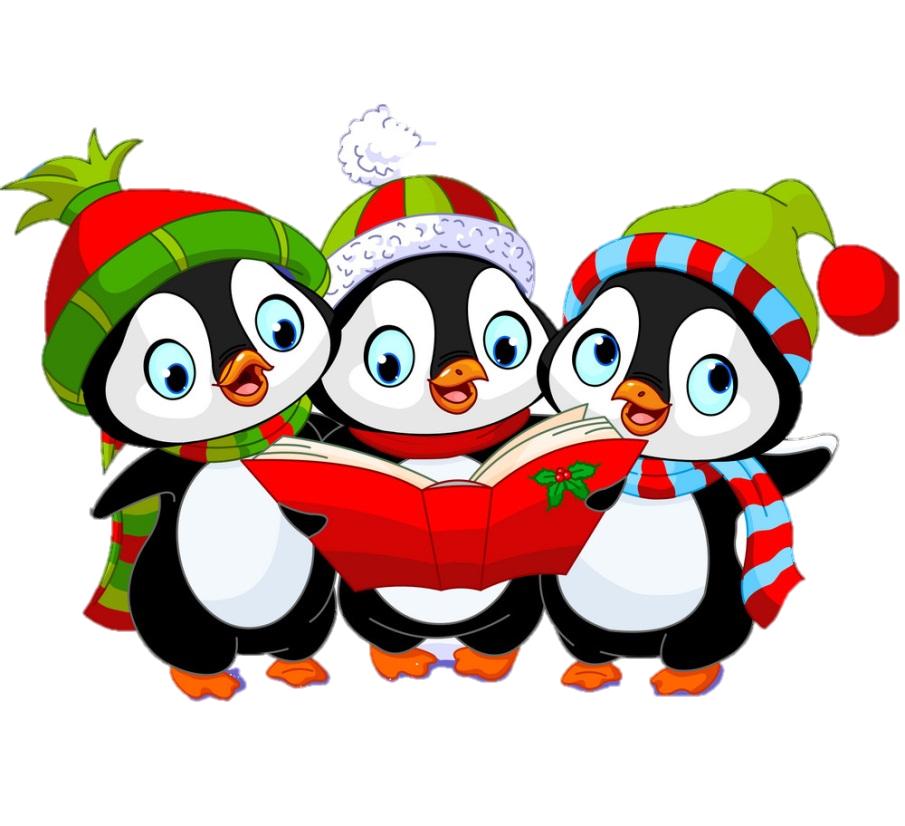 dàn ý.
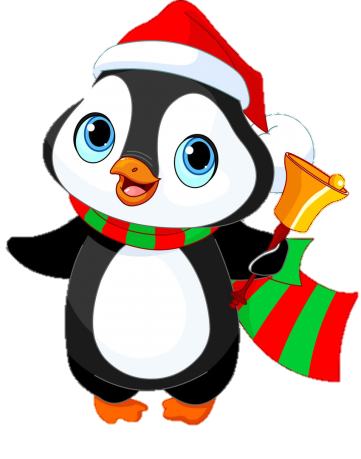 Câu 3. Muốn có kiến thức để viết văn nghị luận, chúng ta cần ………………
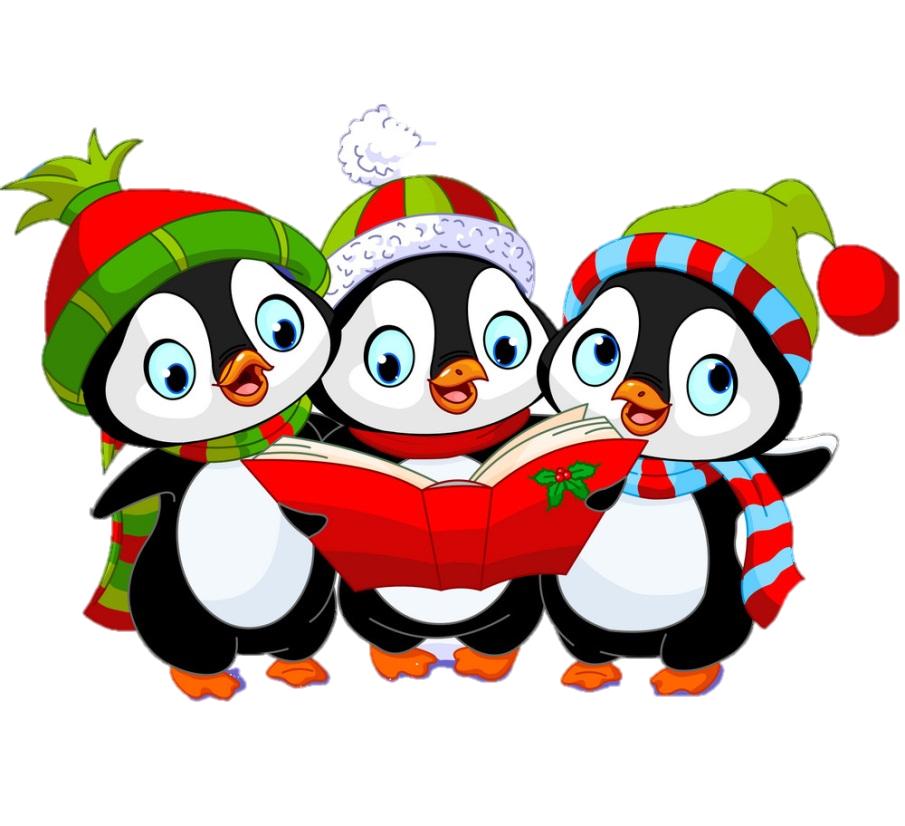 Tìm hiểu, đọc, xem nhiều tài liệu.
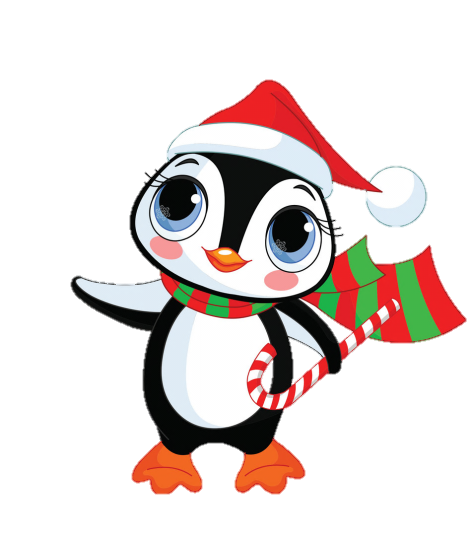 Câu 4. Muốn tăng sự thuyết phục cho người nghe, người đọc khi làm văn nghị luận cần ……
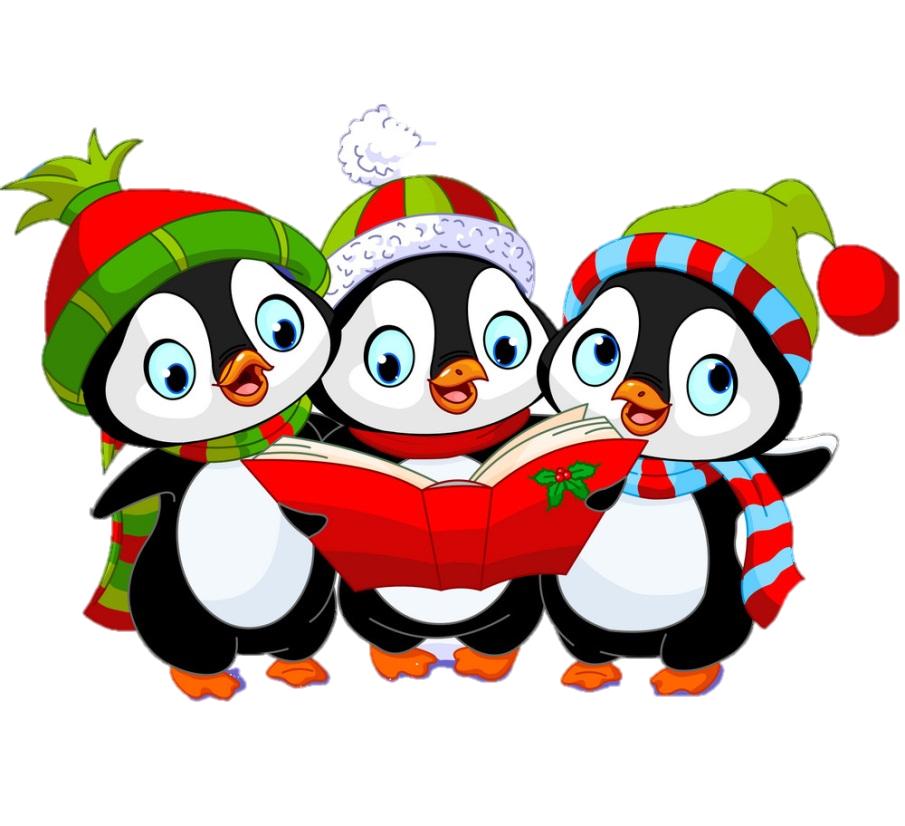 Đưa ra lý lẽ sáng rõ, chặt chẽ, dẫn chứng đa dạng, xác thực, có thể them những trải nghiệm của bản thân
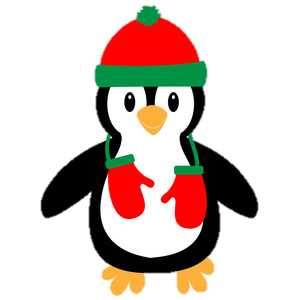 Câu 5. Phải làm gì để viết văn nghị luận hay?
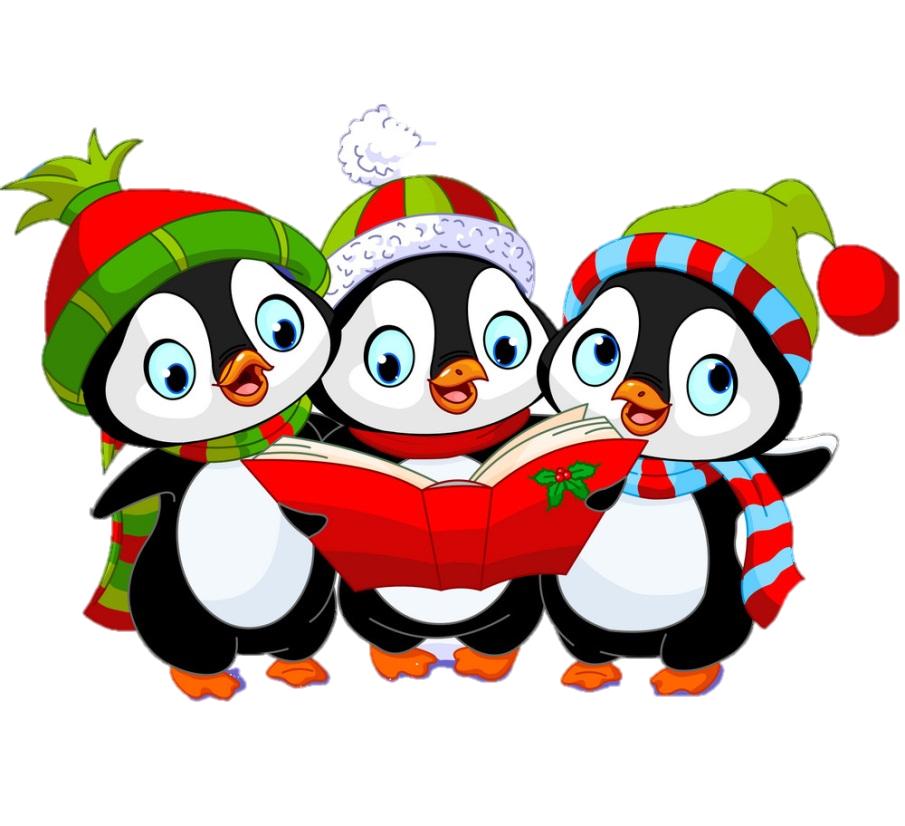 - Đọc nhiều tài liệu
   - Tham khảo nhiều bài viết hay
   - Luyện viết thường xuyên
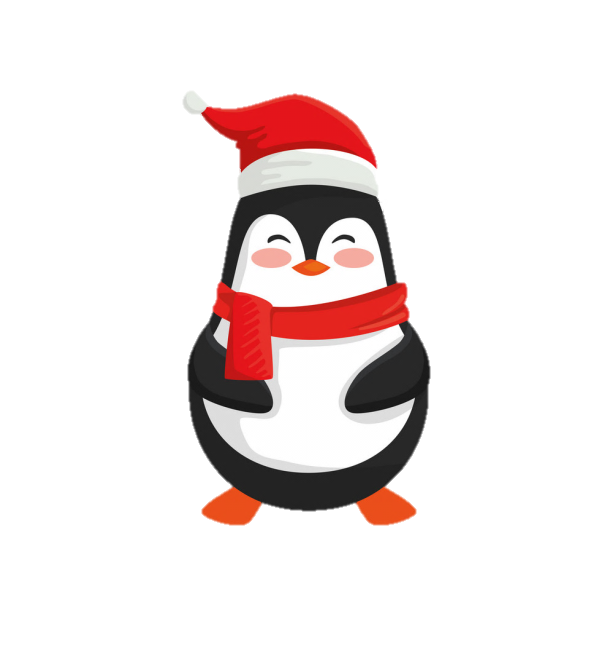 Câu 6. Yêu cầu đối với người viết bài nghị luận về một thói xấu của con người trong xã hội hiện đại là gì?
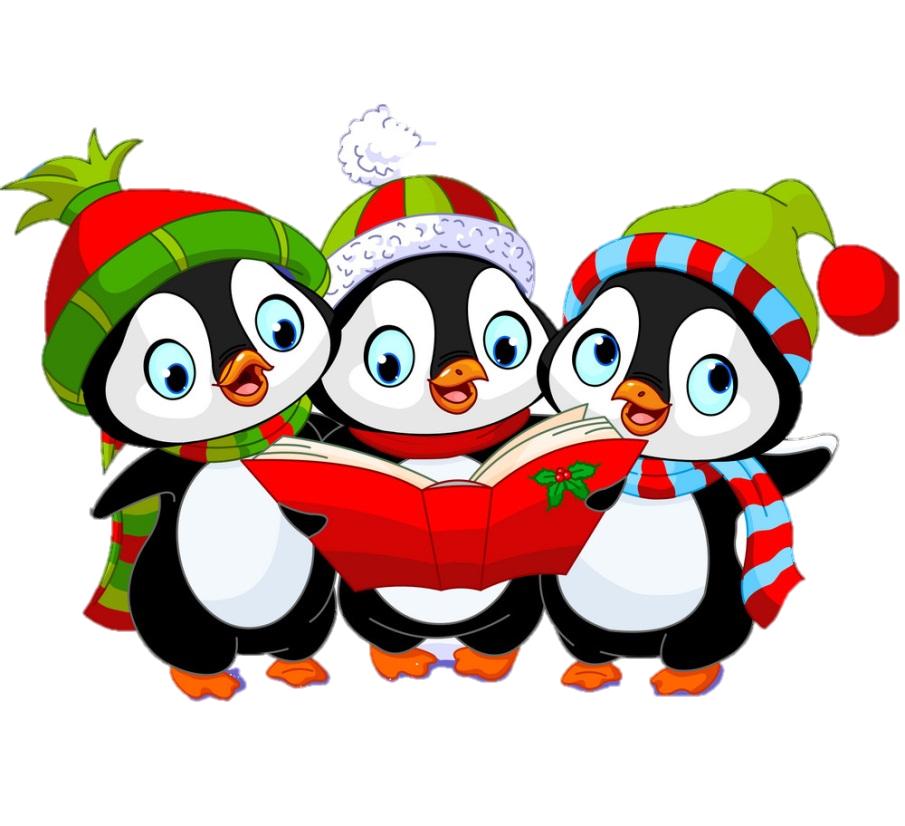 Xác định rõ thói xấu mình muốn phê phán, lý giải tại sao mình phê phán nó, đưa ra lí lẽ và bằng chứng chứng tỏ sự phê phán là có cơ sở, đối thoại với ý kiến không đồng tình
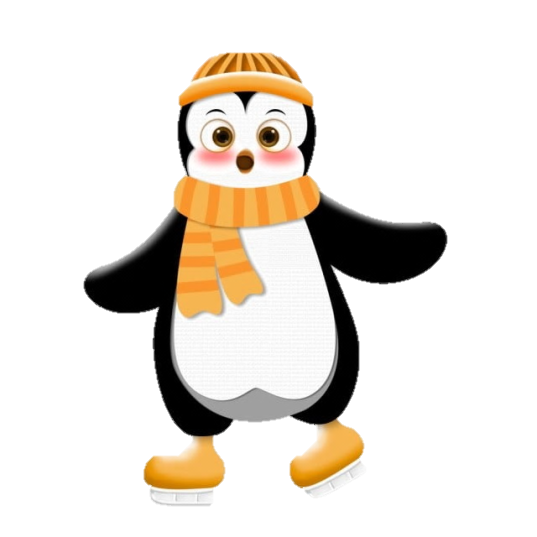 Câu 7. Cần chú ý điều gì khi viết bài văn?
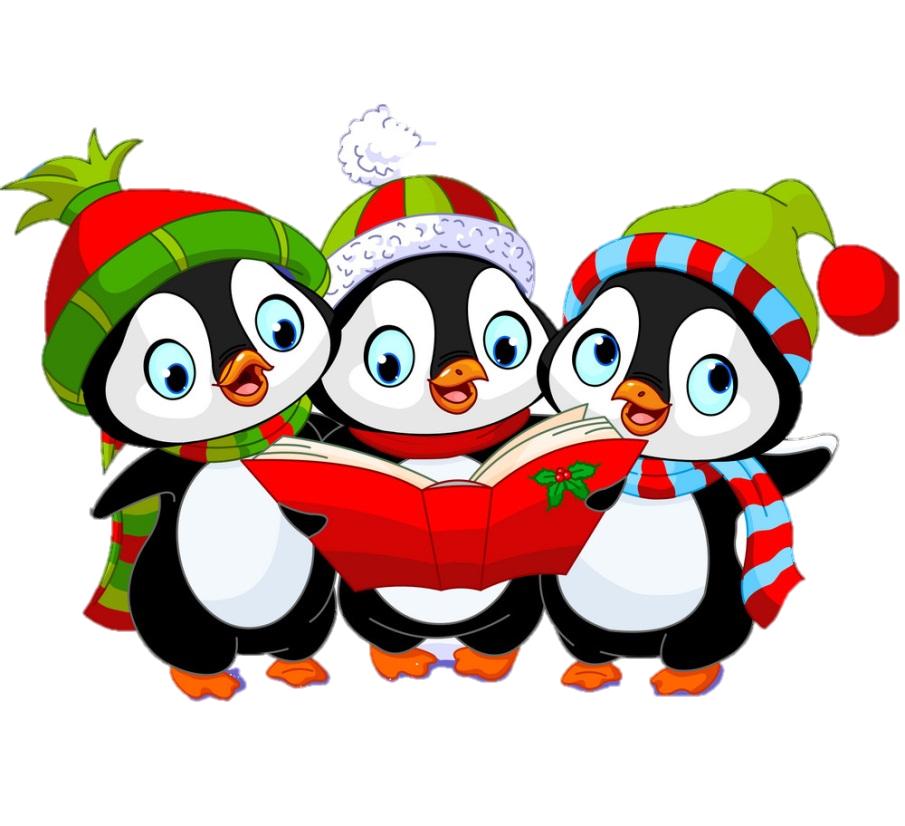 - Phải lập dàn ý trước khi viết
- Bố cục rõ ràng, đầy đủ 3 phần.
- Trình bày mạch lạc, khoa học
- Có liên kết giữa các đoạn
- Lý lẽ, dẫn chứng thuyết phục
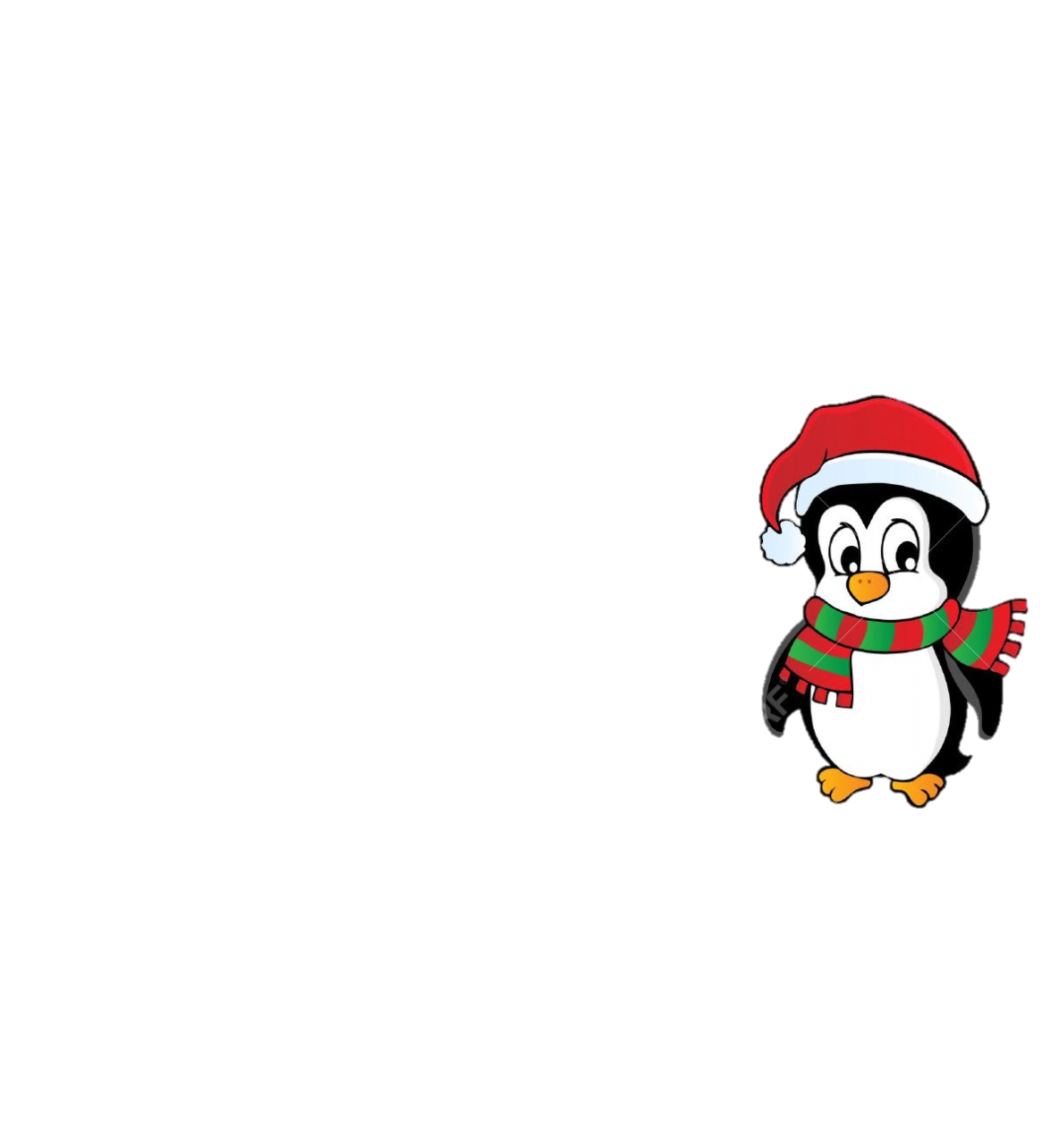 Câu 8. Nếu đang viết bài văn bị bí (không biết viết tiếp nội dung gì) thì phải làm gì?
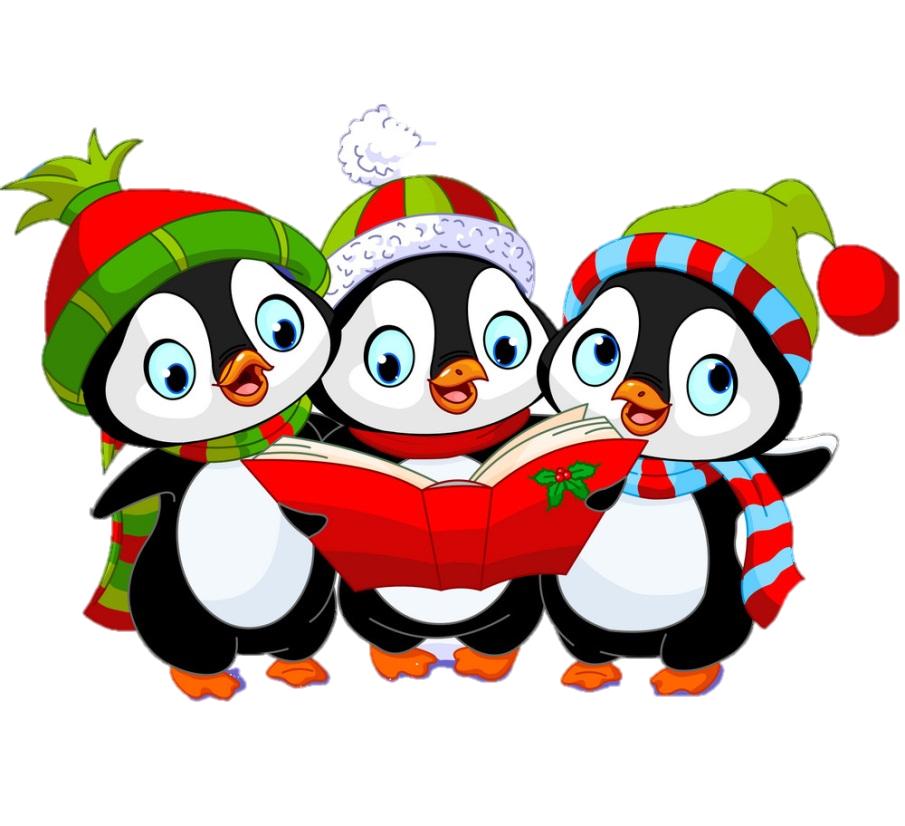 Xem lại dàn ý
Đọc lại bài viết
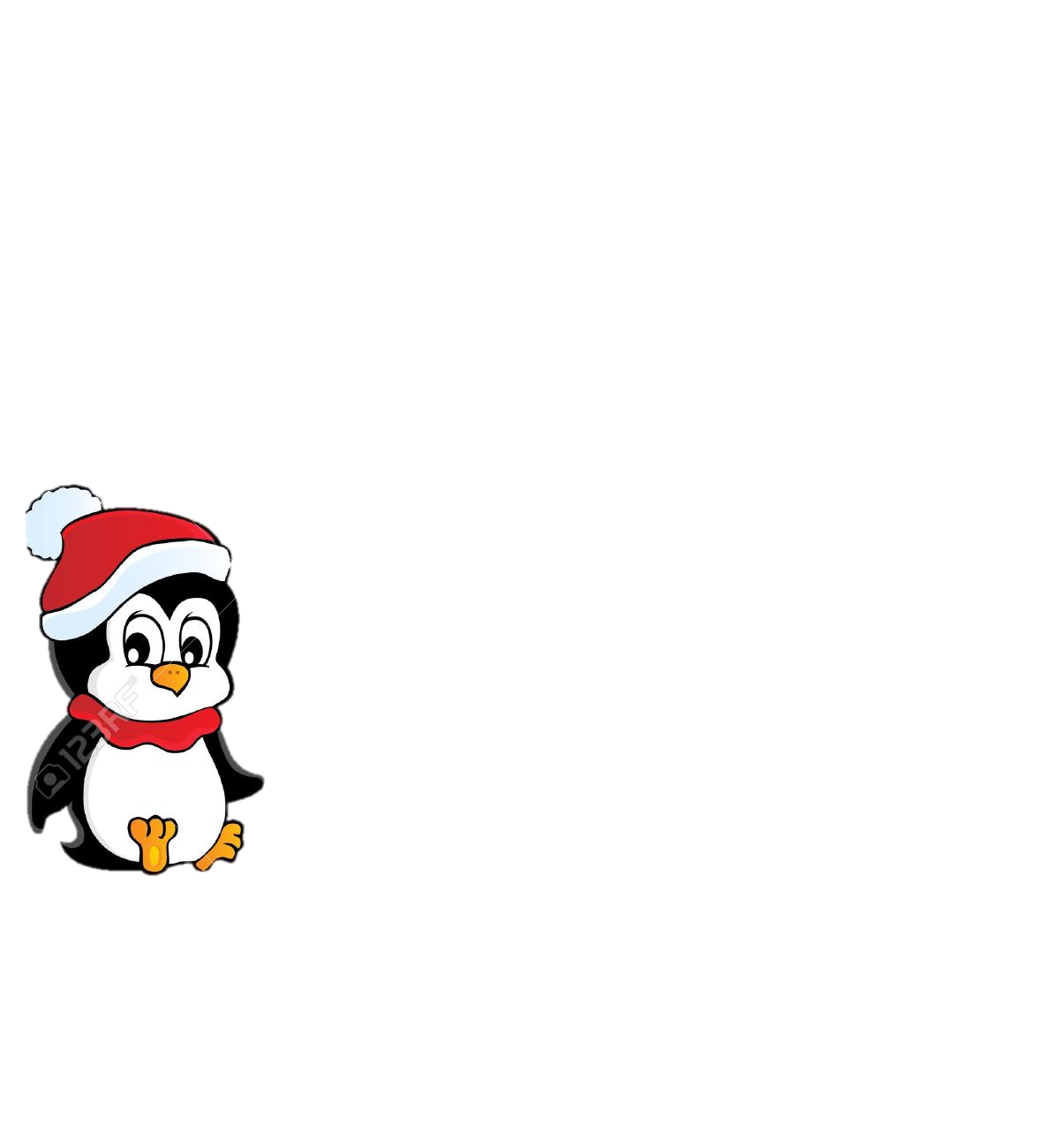 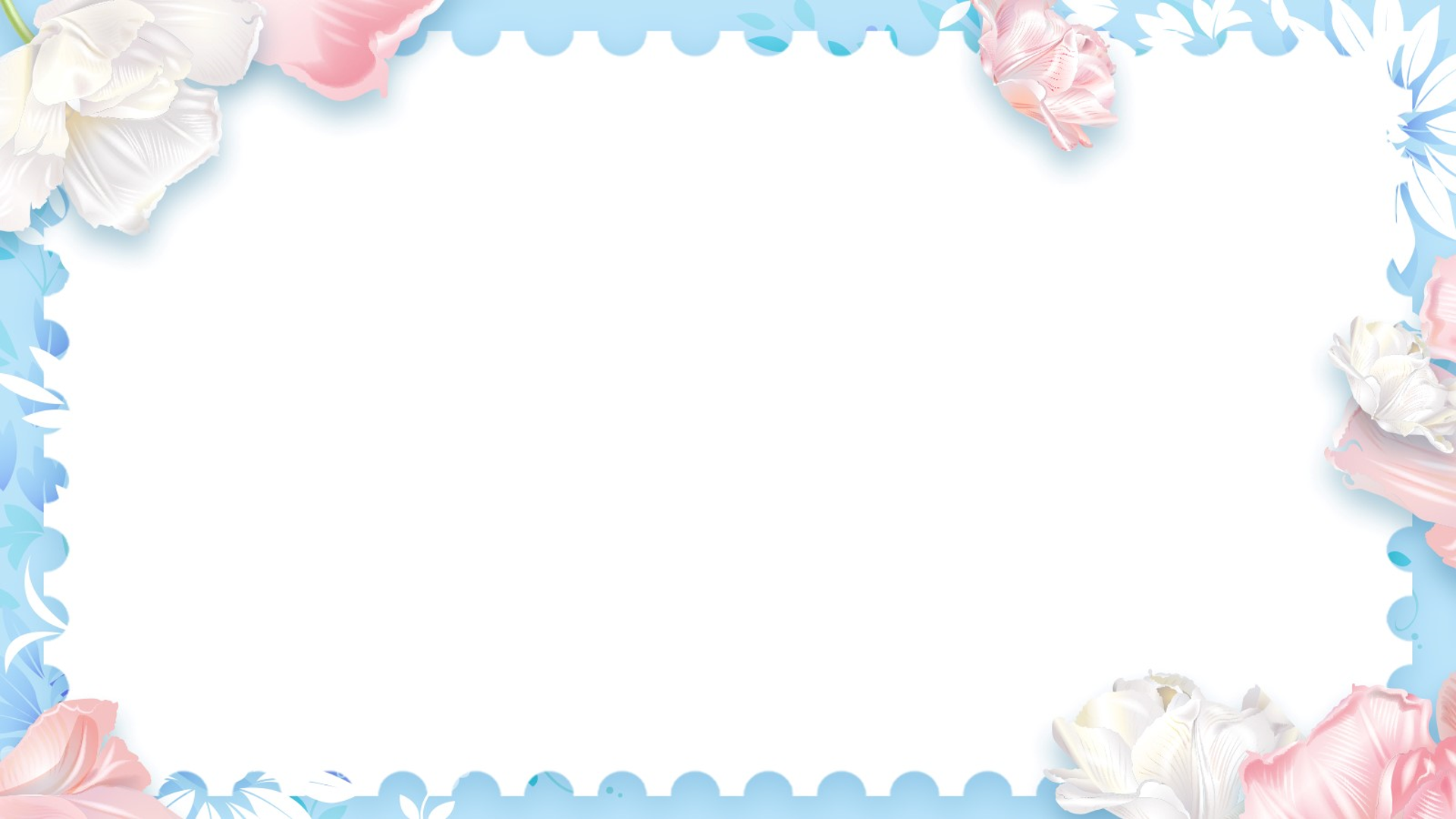 HƯỚNG DẪN TỰ HỌC
Hoàn chỉnh lại bài viết ở nhà
Khái quát bài học 
bằng sơ đồ tư duy.
Soạn bài:  Nói và nghe.
[Speaker Notes: Giáo án của Hạnh Nguyễn: https://www.facebook.com/HankNguyenn]
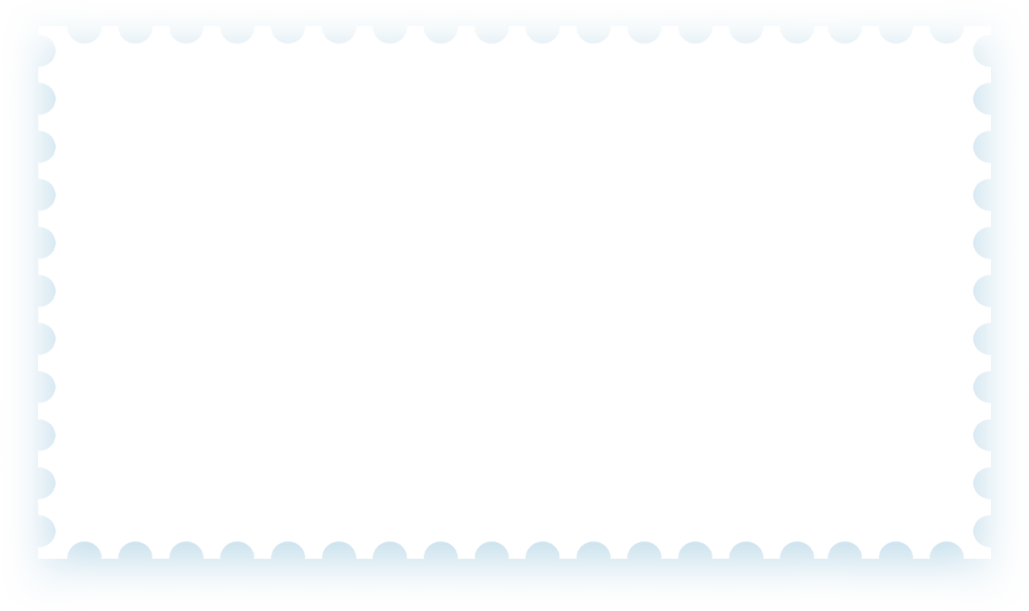 ………….
Thank you!
………….
[Speaker Notes: Giáo án của Hạnh Nguyễn: https://www.facebook.com/HankNguyenn]